Lecture 6: Efficient Transformer
Presenters: Albert Shi and Hossein Aboutalebi
2024-02-23
Slides created for CS886 at UWaterloo
1
[Speaker Notes: Hi everyone, my name is Albert, and I will be presenting the lecture on Efficient Transformer.]
What we are covering…
Quick review of transformer – attention mechanism
Time and space complexity of traditional transformer
Proposed solutions
Sparse Transformers
Linformer
Linearized Attention
Longformer
Random Feature Attention (RFA) 
…
2024-02-23
Slides created for CS886 at UWaterloo
2
[Speaker Notes: So, what are we covering today. I will give a real quick review of the attention mechanism in transformers, and then explain the time and space complexity of a traditional transformer and why that would be a problem, and finally present several solutions proposed over the past, including …,…, …. These are, of course not all of them, but due to time constraint these are all we will be able to cover. In the end, I will present a GitHub project comparing the performance of all efficient transformers.]
Quick Review of Attention Mechanism
Credit: https://jalammar.github.io/illustrated-transformer/
2024-02-23
Slides created for CS886 at UWaterloo
3
[Speaker Notes: First, let’s go through the attention mechanism quickly. On the left, we define a bunch of values: big N as sequence length, …, …, …. The input sequence is imbedded into X, with dimension Ndmodel. Then, the input is put through 8 separate heads, each containing weight matrices which X will multiply, with dimensions dmodel times dk, to obtain query Q, key K, and value V. Then, attention is calculated by taking softmax of Q times k transposed divided by sqrt of dk timed by V. Finally, The results from each head are concatenated and multiplied by a final weight matrix to obtain the output.]
Computational and Space Complexity
2024-02-23
Slides created for CS886 at UWaterloo
4
[Speaker Notes: Let’s then look at where the complexity come from. Recall the attention function …, where dim of q = dimk = Ndk. Calculation of QKt would thus cost O(N^2dk). As for the space complexity, storing the attention matrix which is this (draw) part, cost O(N2) space complexity as well, for each head. Therefore, if we have very long sequences, much longer and dk and h, the time and space cost would be quadratic to sequence length, which would be very terrible if the sequence is very long. This would have a bad impact on the scalability of the transformer, and greatly increase its resource consumption. This would also affect its adoption to all sorts of situation, such as image completion and audio recognition and so.]
Solutions
2024-02-23
Slides created for CS886 at UWaterloo
5
[Speaker Notes: So, to counter that situation, many has come up with solutions. Here we list a bunch of them and their improved cost. First, the sparse transformer approach proposed by Child et al in April of 2019. It achieved a O of (n times p root of N) time and space cost, where p is a hyperparameter independent of N. In their work, they gave examples when p = 2, but they claimed that higher dimensions were also feasible.
Next, we have the Linformer …., the linear attention approach by …, the longformer,,,., and the RFA …., which all achieved O(N) time and space cost, in various ways.]
Sparse Transformers (Apr 2019)
Generating Long Sequences with Sparse TransformersRewon Child, Scott Gray, Alec Radford, and Ilya Sutskever
2024-02-23
Slides created for CS886 at UWaterloo
6
[Speaker Notes: Let’s talk about them one by one. First, the sparse transformers.]
Sparse Transformers: Motivation
2024-02-23
Slides created for CS886 at UWaterloo
7
[Speaker Notes: The motivation behind sparse transformer can be explained by the following images. These are the learned attention patterns from a 128-layer network on the CIFAR-10 image set trained with full attention. The white areas highlights the attention weights for a head while generating a given pixel, while black indicates masked pixels in an autoregressive task. It’s interesting to note that layers are able to learn a variety of specialized sparse patterns. For example, in image set a), which are from the initial layers, we notice that the white areas surround the target pixel, resembling convolution. In image set b), which is from layer 19 to 20, we notice a row and column attention. In further layers (point to c), we notice data dependent access patterns, for example, the white areas here surrounds the bird. And in the final set from layer 64 to 128, whites only appear in few specific locations, as we can see here. So, maybe we don’t need a full attention? Maybe sparse attention is enough.]
Sparse Transformers: Motivation
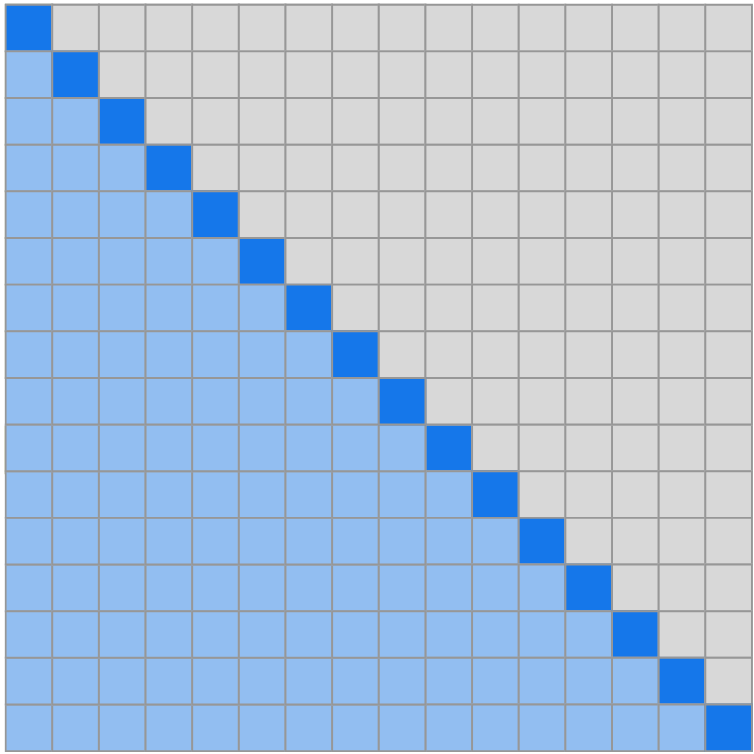 2024-02-23
Slides created for CS886 at UWaterloo
8
[Speaker Notes: Here, we explain the motivation in a more mathematical way. Recall the attention function, the softmax function. What you are seeing here is just a token-by-token form of the function, with the output token only being able to attend to the tokens before it. Notice that this is basically the decoder part of a transformer. All the inputs after the location of the target output are masked.

So, in a full attention mechanism, Si = {j : j<i}, meaning that the output token attends to all of the previous input vectors. However, from what we have seen before, this might not be necessary. Thus, the idea is to separate the attention into p attention heads and find efficient subset of {1, …, i} such that the size of A is proportional to p root of n.]
2024-02-23
Slides created for CS886 at UWaterloo
9
[Speaker Notes: Here, the authors proposed two solutions when p = 2. To the left is the full attention. In the middle, they choose a hyperparameter l, in this case 4. an output token would attend to the 3 tokens before them (draw), and also the 4th, 8th, and so on ‘s token before it. The reason for this (circle Ai2) is to maintain full connectivity, since this token (circle one) is not connected to the previous tokens but through that one (circle another one) it would be able to do so, and so on. This is named the strided sparse transformer due to its shape.

To the right, they propose another solution called fixed sparse transformer. In this example, the fifth, ninth and thirteenth token would attend to their previous three tokens, the 4th, 8th and 12th tokens attending to their previous 2, and so on. These are indicated by be the dark blue areas. Now, to maintain full connectivity, the set of four tokens (draw) should attend to the last token in the previous sets (circle). These are indicated by the light blue areas.

These are just two examples when p = 2. Higher dimensions are also possible. The calculation needed then is reduced to O(Nsqrt(n)) in this case.]
Sparse Transformers: Space Complexity
Gradient Checkpoint & recomputation
Only greyed blocks are stored
Attention and feed-forward recomputed
2024-02-23
Slides created for CS886 at UWaterloo
10
[Speaker Notes: But how about the space complexity? Well, instead of remembering every attention matrices, they perform recalculation for attention and feed-forward network, and instead only saving the results of the calculation. Only the grey blocks indicated here are stored, i.e., only the outputs of size N times d_model are stored.]
Sparse Transformers: Experiments
2024-02-23
Slides created for CS886 at UWaterloo
11
[Speaker Notes: Now, let’s look at its performance against the state-of-the-art models at that time. They were trained on the CIFAR-10 image set, Enwik8 text dataset, ImageNet 64x64 image set, and a 5 second 12 khz Classical music. Bits per byte here means the number of bits required to generate a byte, or a pixel. The lower this number is, the better the performance. We can see that the sparse transformers here outperformed other models in every single test. The speed is also increased as indicated to the right. At the bottom right, we can see that even with long context, the performance is still good.]
Linformer (June 2020)
Linformer: Self-Attention with Linear ComplexitySinong Wang, Belinda Z. Li, Madian Khabsa, Han Fang, and Hao Ma
2024-02-23
Slides created for CS886 at UWaterloo
12
[Speaker Notes: Next, we talk about linformer.]
Linformer: Idea
2024-02-23
Slides created for CS886 at UWaterloo
13
[Speaker Notes: The idea behind linformer is as follows. If you remember the attention function, the idea behind linformer is basically to project Key and Value into lower dimentional matrices k times dk with k much smaller than N. This way, the computational cost would be reduced to O(Nk), and since the dim of the attention matrix would become N times k, the space complexity is reduced to O(Nkh). Now, the question becomes whether such projections exist.]
Linformer: Theorem
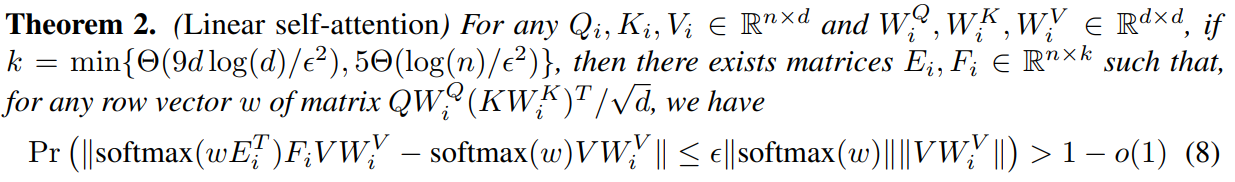 2024-02-23
Slides created for CS886 at UWaterloo
14
[Speaker Notes: Here, the authors proposed a theorem to show that they do. The theorem basically showed that for a certain value of k, such E and F exists. But here, K is dependent on n. but they noted that the Rank of QiKi transposed divided by sqrt dk is at most dk since dim(Qi)=dim(Ki)=ndk. This theorem combined with that fact gives the following: let k … which is independent of n, …, …, …, normal distribution with mean of 0 and variance of 1/k, delta = ½^N, then…,…. The proof of this theorem combines a bunch of inequality lemmas and so, and due to time constraint I will not delve into too much details, but just know that we can find concrete k, delta, Ei and Fi.]
Linformer: Experiments
2024-02-23
Slides created for CS886 at UWaterloo
15
[Speaker Notes: Now we looked at some experiments they performed to evaluate its performance. Valid ppl here means the validation perplexity, and the lower that is, the less uncertain the model is when predicting, the better the performance. First, they compare the performance with fixed sequence length but varying k. We can see that the validation perplexity of the linformer merged very close to that of a standard transformer, and even not very much, the larger k is, the better the performance. Next, they compared three different ways to initialize E and F. First is headwise, where they used the same E and F for each head but varying between layers. Second is keyvalue-wise, where they used the same E for both key and values for every head, varying between layers. Third is layerwise, where they use a single E for all projections. The performances of these three ways of sharing did not vary much, but layerwise sharing was just a bit more unstable. Finally, for fised k and varying N, we can see that the longer N is, the slower the perplexity decreases, but eventually they merged to similar values.]
Linformer: Experiments
2024-02-23
Slides created for CS886 at UWaterloo
16
[Speaker Notes: Now, let’s look at its performances compared to other models. They used a RoBERTa-based model as the base model, trained on the same corpus as BERT. They are tested on 4 different benchmark NL understanding tasks, with varying N and for each N, varying k and sharing strategy. We can see that (point)]
Linformer: Experiments
2024-02-23
Slides created for CS886 at UWaterloo
17
[Speaker Notes: Now comes the time and memory efficiency improvements. Left is time save, and right is memory save. The baseline is the basic transformer. We observe a great improvement over the the basic transformer, both in time and space. The longer the sequence is, the more obvious the improvement is.]
Linearized Attention (Aug 2020)
Transformers are RNNs: Fast Autoregressive Transformers with Linear AttentionAngelos Katharopoulos, Apoorv Vyas, Nikolaos Pappas, and François Fleuret
2024-02-23
Slides created for CS886 at UWaterloo
18
[Speaker Notes: Next, we talk about Linearized Attention by ….]
Linearized Attention
2024-02-23
Slides created for CS886 at UWaterloo
19
[Speaker Notes: Here, we quickly recall the definition of the softmax function. Given a sequence x = x1 all the way to xn, the ith position of softmax of x is equal to e to the power of xi divided by the sum of exponents of all xi. So, if I let i denote the ith row of a matrix, and Y denote the output of the attention mechanism, then the ith row of Y can be calculated by the following. Yi equals to softmax of Qi times K divided by sqrt dk then times V. Plugging the softmax function in gives the next part. Finally, notice that the top part is (draw), thus we come to the final form of the function, where sim(q,k) = exponents of (q dot k divided by sqrt of dk).]
Linearized Attention
2024-02-23
Slides created for CS886 at UWaterloo
20
[Speaker Notes: Now, by the definition of an attention function, the only constraint on the aforementioned sim() function is that it has to be non-negative. Here, we do not need to specify the kernel. We only need to specify its feature map, or feature representation. A feature representation phi of a kernel k is the function such that k of x and y is equal to phi x times phi y. Plugging that into the previous equation we have gives the following. We can take out phi of Qi transposed from the top and the bottom. Notice that these sums can be computed once and reused. The cost for computing the sums depend on N linearly, and computing this (circle) and this (circle) cost O(N), since the top sum produce a constant, and the bottom is a dot product. Yi has dmodel rows in total, so in the end, the model’s computational cost is linear to O(N). The computational cost could also be reduced to O(N) since we do not need to save the full attention matrix anymore; each of these (point) requires O(N) to save.

Their choice of phi(x) was the exponential linear unit activation function to avoid setting the gradient to 0 when x is negative.]
Linearized Attention: Causal Masking
2024-02-23
Slides created for CS886 at UWaterloo
21
[Speaker Notes: Causal masking is the technique used in autoregressive feature generation, which we mentioned before. We basically mask the tokens after the target token, making only the tokens before visible to it. In this case, our equation becomes the following. We simply replace N by i. We replace the top sum by Si and the bottom sum by Zi. Notice that Si can be computed from Si-1 by adding phi Ki times Vi transposed, and Zi can be computed from Zi-1 by adding phi of Ki. Since computation of the sums are linear to N and adding those are constant to N, we still have a linear time complexity.]
Linearized Attention: Causal Masking
2024-02-23
Slides created for CS886 at UWaterloo
22
[Speaker Notes: During back propagation, the gradients w r t q, k, v needs to be computed from the full attention matrix, giving a space complexity of O(N^2). Here, the authors derive the gradients so that the time cost is linear and space cost is constant. Given the numerator from the equation before and the gradient of the loss function nebla sub y bar of L, the authors were able to derive the gradients w r t phi q phi k and v as follows. We can see that these calculations all require linear to N time, and storing them require constant space. The total time and computational cost are thus all linear overall. We omitted the discussion regarding the derivation of these gradients due to time and space constraints.]
Linearized Attention: RNN
2024-02-23
Slides created for CS886 at UWaterloo
23
[Speaker Notes: From what we gathered above, they formalized the transformers as an RNN. This, and I quote, is a first step towards better understanding the relationship between transformers and popular recurrent networks (Hochreiter & Schmidhuber, 1997) and the processes used for storing and retrieving information. The authors did not mention why RNN means linear time and space complexity; their goal for formulating transformers in the way of an RNN is just to emphasize the idea that transformers and RNNs can be closely related to each other.]
Linearized Attention: Experiments
2024-02-23
Slides created for CS886 at UWaterloo
24
[Speaker Notes: So, let’s look at some experimentation results. I will just quickly run through them. The black line represent the authors model, the blue lines are from the Reformer model, and the red line is the standard transformer. We can see that the linaer attention model outperforms the rest both in terms of time and space requirements as the sequence length grows.]
Linearized Attention: Experiments
2024-02-23
Slides created for CS886 at UWaterloo
25
[Speaker Notes: Next, we look at the convergence of cross entropy loss. We can see that, as the steps grows, the linear attention model’s loss converged to that of the standard transformer, while the Reformer did not.]
Linearized Attention: Experiments
2024-02-23
Slides created for CS886 at UWaterloo
26
[Speaker Notes: Comparing image generation, we can see that linear attention model significantly outperforms the other models in term of speed. Although the performance is not the beest, i.e., the bits/dim is not the lowest, they are still close to the baseline.]
Linearized Attention: Experiments
2024-02-23
Slides created for CS886 at UWaterloo
27
[Speaker Notes: These are just some illustrations of the image generation results, you may pause to observe some of them.]
Linearized Attention: Experiments
2024-02-23
Slides created for CS886 at UWaterloo
28
[Speaker Notes: Finally, on speech recognition task, the linear attention model still outperforms the rest in terms of time spent per epoch. It also has lower error rate than two of the baseline models, although not outperforming the standard transformer.]
Longformer (Dec 2020)
Longformer: The Long-Document TransformerIz Beltagy, Matthew E. Peters, and Arman Cohan
2024-02-23
Slides created for CS886 at UWaterloo
29
[Speaker Notes: Next, I will talk about Longformer, …….]
Longformer: Idea
2024-02-23
Slides created for CS886 at UWaterloo
30
[Speaker Notes: The idea here is similar to that of sparse transformer, therefore we will not delev into too much details here. Basically, they define a fixed window size independent of N, so that the total computational and space cost would be linear to N.]
Longformer
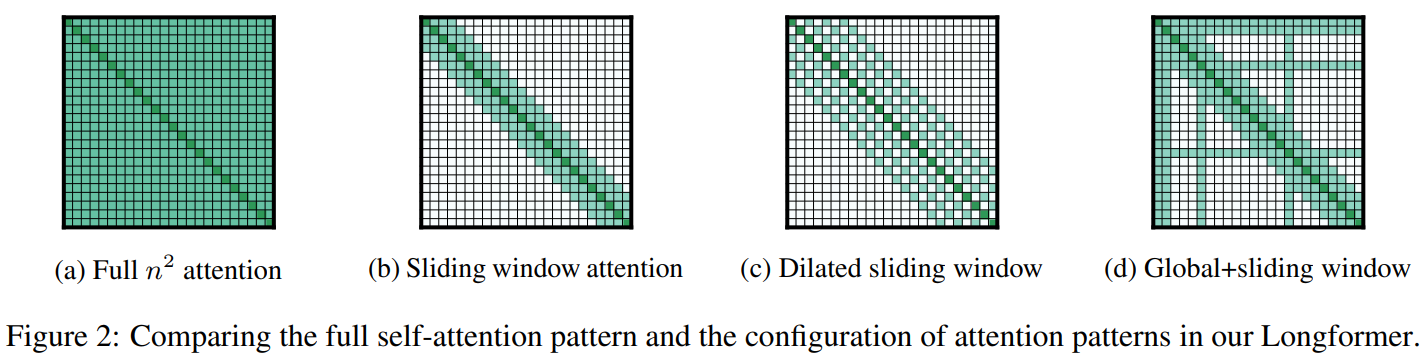 2024-02-23
Slides created for CS886 at UWaterloo
31
[Speaker Notes: Here we show their approaches. They proposed three form of sliding window attention, first one simply called the sliding window attention. Given a fix window size w, each token attend to 1/2 w tokens on each size. The second one is called dilated sliding window, which is sliding window with gaps of size dilation (d).

Global attention, on the other hand, specify certain tokens that both attend to all other tokens and receive attention from all other tokens. For example, for classification, global attention is used for the [CLS] token. While specifying global attention is task specific, it is an easy way to add inductive bias to the model’s attention, and it is much simpler than existing task specific approaches that use complex architecture to combine information across smaller input chunks.

For the global plus sliding window approach, two sets of Q, k and V are used for each, but they are initialized to be the same.

As the number of such global tokens are small relative to N, the total computational and space cost is still O(N).]
Longformer: Bits-per-Character
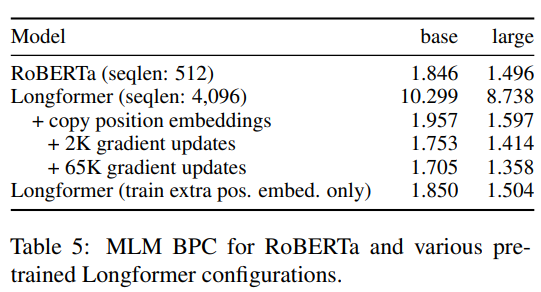 2024-02-23
Slides created for CS886 at UWaterloo
32
[Speaker Notes: Now lets come to some experiments. BPC is the equivalent concept to BPP in terms of text-based task. We can see that longformer has the best small model BPC on text8 and enwik8 dataset, and close to best BPC for large models on enwik8.

To the right, it shows the comparison within the model for different mode of sliding window and dilation. We can see that …
 To the bottom right, they tested several longformer configurations.]
Longformer: Experiments
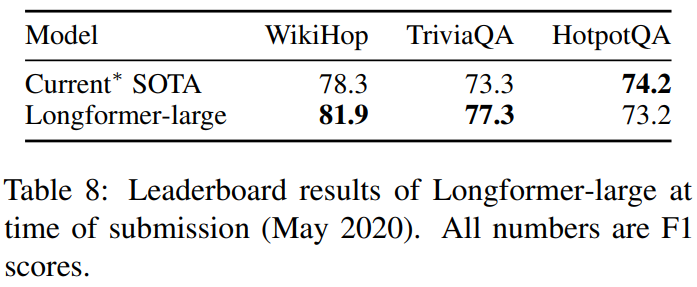 2024-02-23
Slides created for CS886 at UWaterloo
33
[Speaker Notes: Here we show some other accuracy results for Q&A, coreferencing, and classification, compared to RoBERTa and current leaderboard.]
Longformer: Experiments
2024-02-23
Slides created for CS886 at UWaterloo
34
[Speaker Notes: Here are just some more results, you can pause and read them if you want to, but I will move on due to limited time.]
Random Feature Attention (RFA) (Mar 2021)
Random Feature AttentionHao Peng, Nikolaos Pappas, Dani Yogatama, Roy Schwartz, Noah A. Smith, and Lingpeng Kong
2024-02-23
Slides created for CS886 at UWaterloo
35
[Speaker Notes: Lastly, we come to RFA.]
RFA: Preliminary
2024-02-23
Slides created for CS886 at UWaterloo
36
[Speaker Notes: The idea here is inspired by linearized attention. First, we introduce the preliminary theorem used. Let wi be independently sampled vectors from N(0, sigma^2I_d), in other words, let each entry in wi be sampled from N(0, sigma^2), and Let phi be a nonlinear transformation from R small d to R 2big D, where phi of vector x is equal to sqrt of 1 over big D times the transpose of sin(w_1 dot x) all the way to sin(w_d dot x) and cos of w1 dot x all the way to cos of w sub d dot x. Then, the expected values of phi(x) times phi(y) given wi is the exponent of the length of x-y squared divided by 2 sigma squared negated. Notice that big D is a hyperparameter independent of sequence length.

So how does this help us?]
RFA
2024-02-23
Slides created for CS886 at UWaterloo
37
[Speaker Notes: Well, now we can perform the following operation: exponents of Qi transpose time K_j divided by sqrt d_k equals this formula, which should be trivial. Notice the second exponents. Now we can use the theorem before to replace it with its kernel representation to obtain its final form.

Now, we can see why this work is inspired by linearized attention. Recall the attention function from Linear attention. We just replace the sim() function with what we have here, and define what we obtain as RFA of (Qi, K, V). O times here denote the outer product. Which produce the matrix whose entries are all products of an element in the first vector with an element in the second vector, correspondingly. (draw maybe)]
RFA: Complexity
2024-02-23
Slides created for CS886 at UWaterloo
38
[Speaker Notes: Here we discuss the time and space complexity. In the gaussian case, Phi (qt) takes time 2Ddk and space 2D, this cross product takes time 2NDd_k and space 2Ddk, the summation alone takes time O(2NDk) and space O(2D), and the operations with phi qt, the dot products, take time 2Dk. Thus, time is linear to N, and memory is constant, but highly dependent on D. Further expeirments shows that when D>2d, the benefit is marginal.]
RFA: RNN
2024-02-23
Slides created for CS886 at UWaterloo
39
[Speaker Notes: Now, like the linearized attention, this again gives us an RNN in case of causal attention. I need to remind everyone here that this does not explain why the time and space cost is linear. This just strengthen the relationship between a transformer and an RNN.

Also, due to its RNN-like property, RFA can be made “stateful”: that is, we can pass the last hidden states St and zt to the next mini-batch. We will see later that this improves the performance quite a bit.]
RFA: Gated
2024-02-23
Slides created for CS886 at UWaterloo
40
[Speaker Notes: Another benefits that RNN-like form gives us is the ability to learn recency bias, with a gating mechanism. Here wg and bg are learned parameters, and the hidden states are multiplied by the learned scalar gates gt that falls between 0 and 1 so that history is exponentially decayed, favoring more recent context.]
RFA: Alternative Kernel
2024-02-23
Slides created for CS886 at UWaterloo
41
[Speaker Notes: Here we introduce an alternative kernel to the Gaussian one we used before. They chose from a family of shift-invariant kernel the rectified linear unit activation function. Here, relu of x equals the max of 0 and x.]
RFA: Experiments
2024-02-23
Slides created for CS886 at UWaterloo
42
[Speaker Notes: Now lets look at some experimentation results. The baseline used here is the linearized attention, compared with the variances proposed in this one. We can see that in term of perplexity, the gated variance performed much better than the baseline and the ungated ones, and the stateful variance performed even better.]
RFA: Experiments
2024-02-23
Slides created for CS886 at UWaterloo
43
[Speaker Notes: When it comes to machine translation, where the baseline is the standard transformer. We can see here that the speed of RFA is nearly as good as the linearized attention model, while the performance is near the baseline and better than the linearized attention.]
RFA: Experiments
2024-02-23
Slides created for CS886 at UWaterloo
44
[Speaker Notes: Here is a comparison with other models on different text databases. We can see that it has an outstanding accuracy among the tested models. It did not lead in terms of speed and memory consumption, but it still reached quite up there.]
RFA: Experiments
2024-02-23
Slides created for CS886 at UWaterloo
45
[Speaker Notes: Finally, we look that the comparison to the softmax function in terms of decoding speed and memory consumption. Notice that the x scale is log 2 based. As sequence length grows, the speed of softmax clearly shows a quadratic decay, while the speed of RFA in both variances did not vary much. In terms of memory consumption, softmax grows quadratically, while RFA remained almost constant.]
Comparing Efficient Transformers
2024-02-23
Slides created for CS886 at UWaterloo
46
[Speaker Notes: As a final note, I present a github page comparing all the efficient transformers. Shout out to professor Wenhu Chen for this.]
Comparison
https://github.com/google-research/long-range-arena
2024-02-23
Slides created for CS886 at UWaterloo
47
[Speaker Notes: This website lists all the efficient transformers as of 8th of November 2020, and their performance comparisons, as shown in this chart. You can go to this link for more information.]
Thank you :-)
2024-02-23
Slides created for CS886 at UWaterloo
48
[Speaker Notes: And that’s it, thank you for your time.]
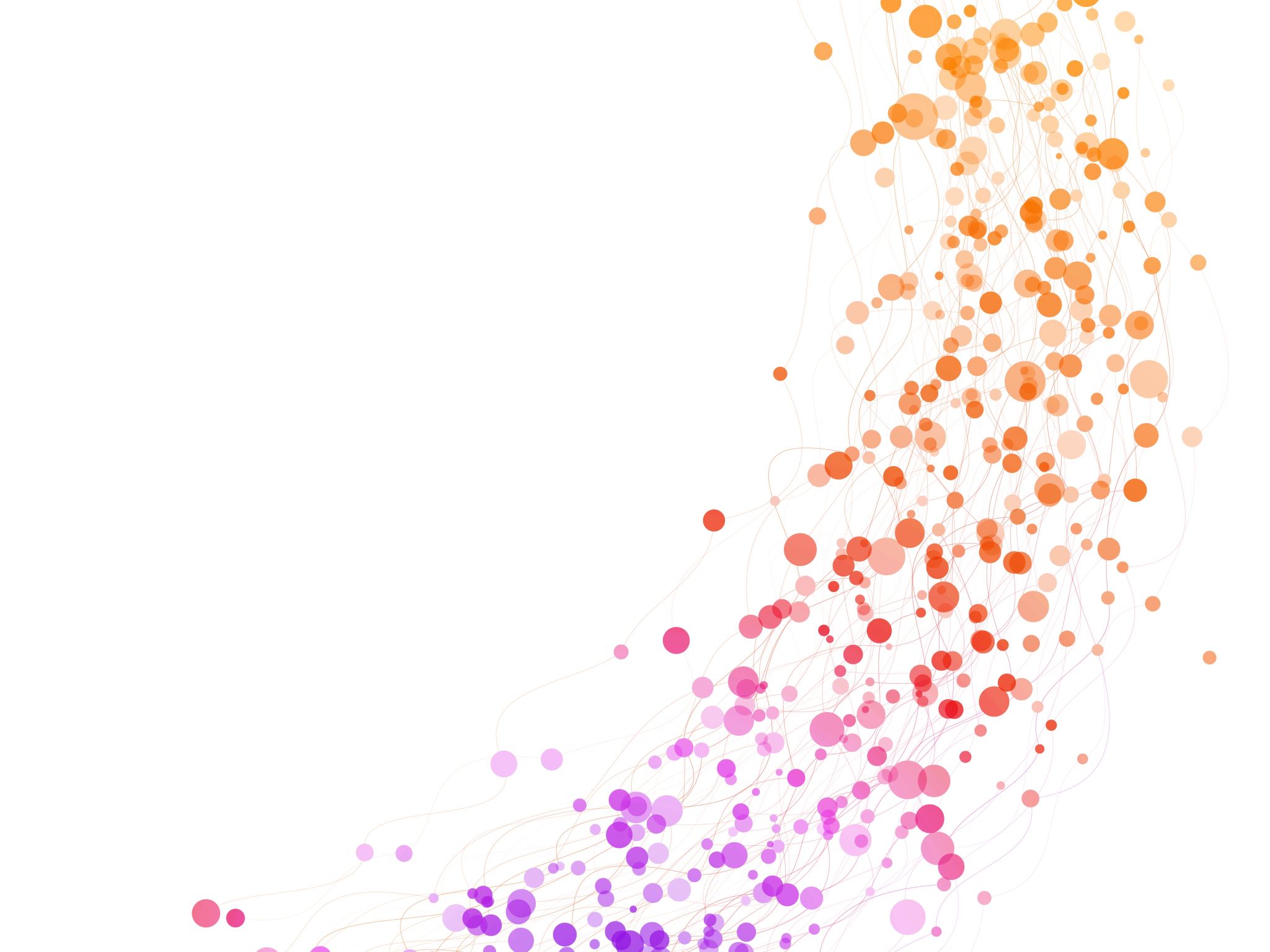 State Space Models, introduction of Mamba
Introduction
Foundation models (FMs), or large models pretrained on massive data then adapted for downstream tasks 
Modern FMs are predominantly based on a single type of sequence model: the Transformer and its core attention layer 
Problem with Transformers: an inability to model anything outside of a finite window, and quadratic scaling with respect to the window length. 
Structured state space sequence models (S4) intend to address these issues
Structured State Space for Sequence Modeling (S4)
Many subquadratic-time architectures such as linear attention, gated convolution and recurrent models, and structured state space models (SSMs) have been developed to address Transformers’ computational inefficiency on long sequences
SSM models can be interpreted as a combination of recurrent neural networks (RNNs) and convolutional neural networks (CNN)
Structured State Space for Sequence Modeling (S4)
a new approach to very long-range sequence modeling tasks for vision, language, and audio 
Have a capacity to capture dependencies over tens of thousands of steps.
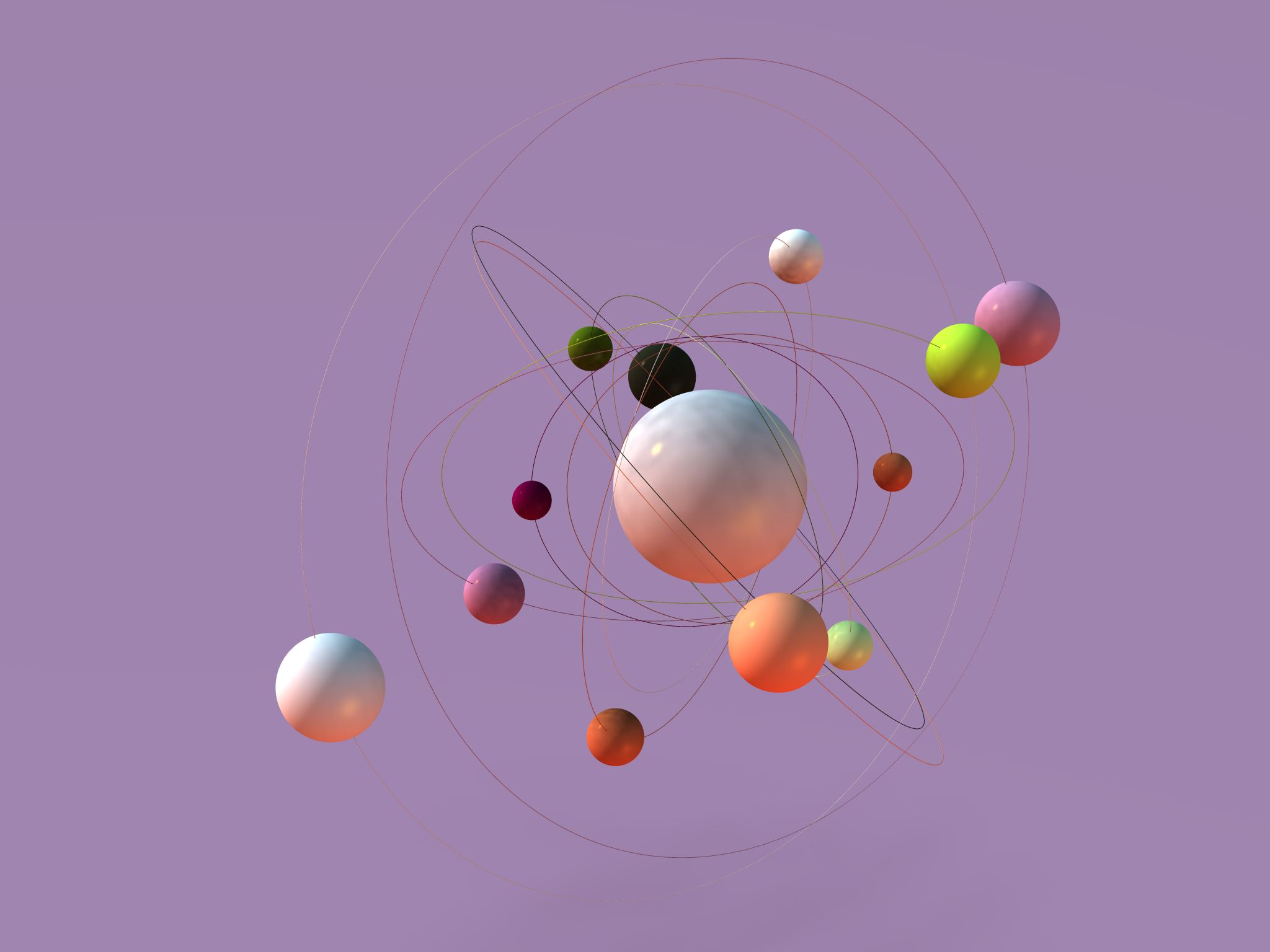 State Space Models
Goal: efficient modeling of long sequences
Solution: build a new neural network layer based on State Space Models.
RNN can be used but they are sequentially computed. 
Transformers are not sequential like RNN but they come with heavy computation cost with longer sequence
Can we do something better? Maybe with “state space model”

But what is state space model?
What is state space model?
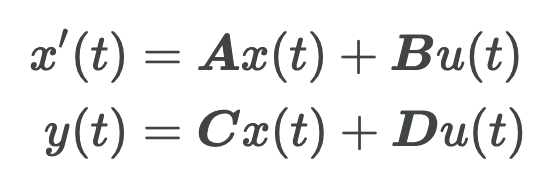 What is state space model?
Properties of SSM
Source: https://srush.github.io/annotated-s4/
It is a sequence-to-sequence map
You can use SSM for:
1- Continuous models
2- Recurrent models
3- Convolutional models
Discrete-time SSM: The Recurrent Representation
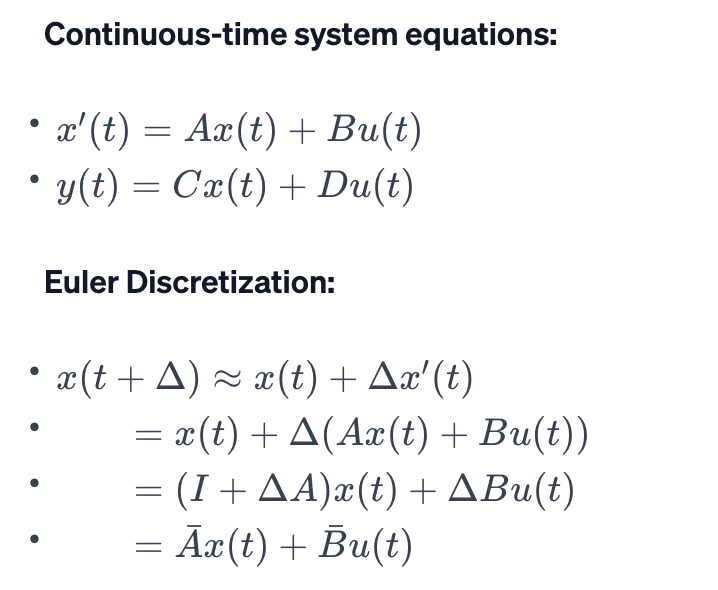 Discrete-time SSM: The Recurrent Representation
Previous state
Next state
Input
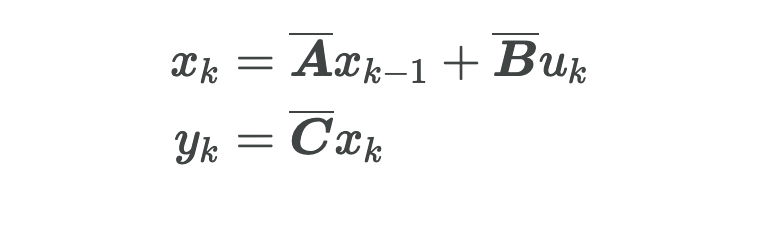 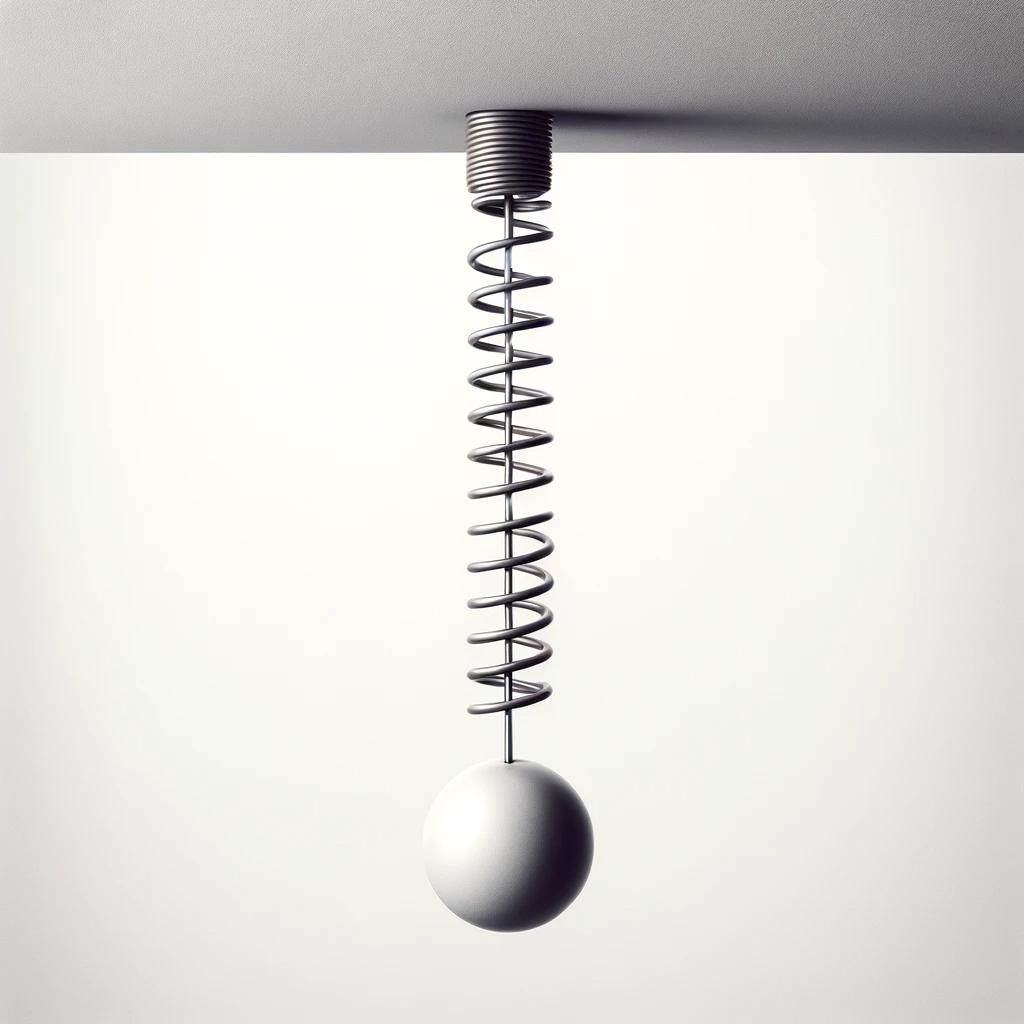 Discrete-time SSM: A Mechanics Example
Discrete-time SSM: A Mechanics Example
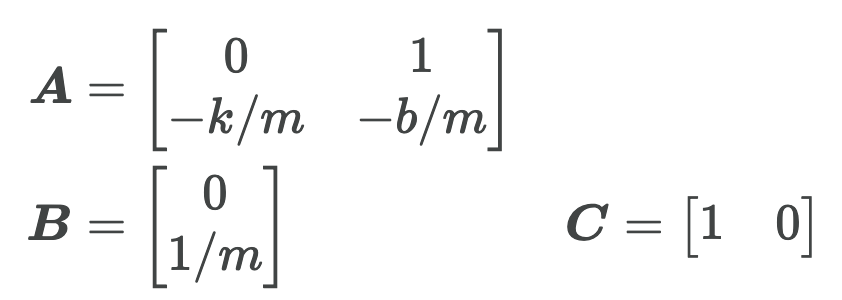 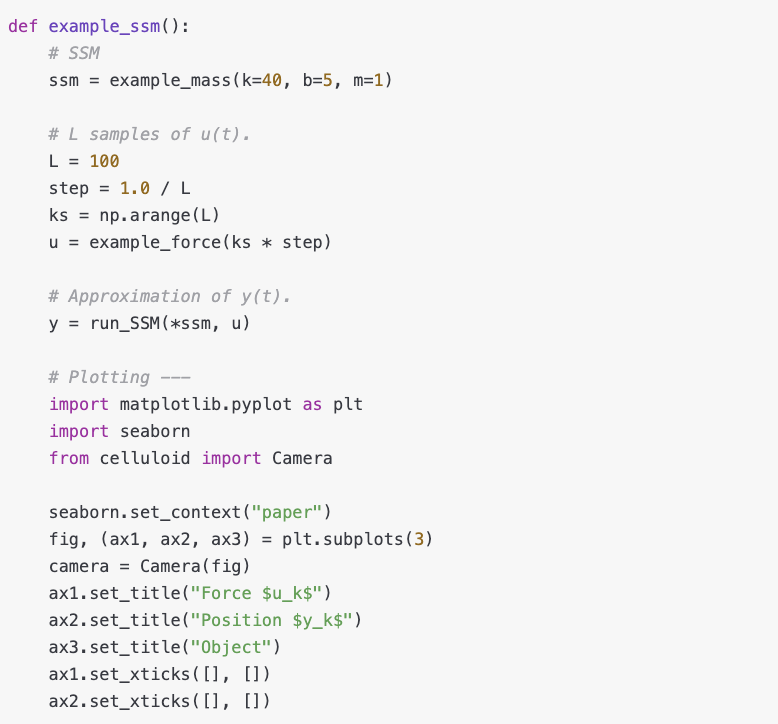 Discrete-time SSM: A Mechanics Example
Discrete-time SSM: A Mechanics Example
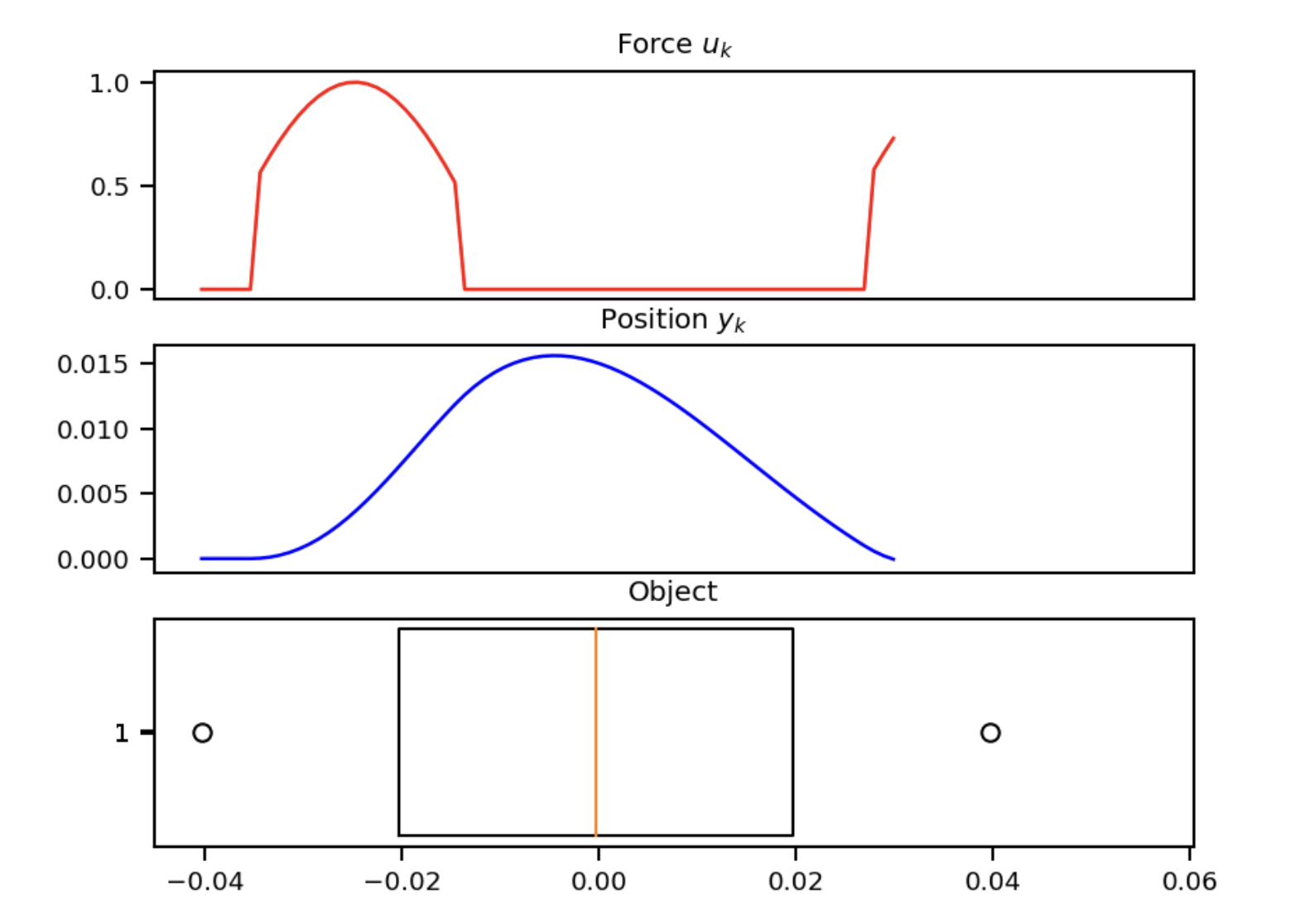 Position is predicted by SSM matches with object position
The force is asserted to the object to change the position over time
This example is just 1 SSM, with 2 hidden states over 100 steps
We can stack many SSM blocks in our network
Training SSMs: The Convolutional Representation
we can turn the “RNN” representation into a “CNN” by unrolling it
Why want CNN representation? Training RNN is sequential 
Recurrent SSM can be written as a discrete convolution
Let’s see the equations by unrolling them
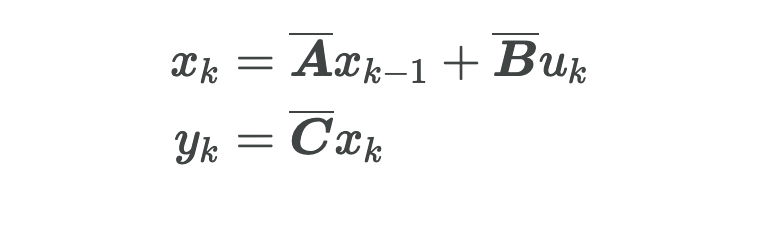 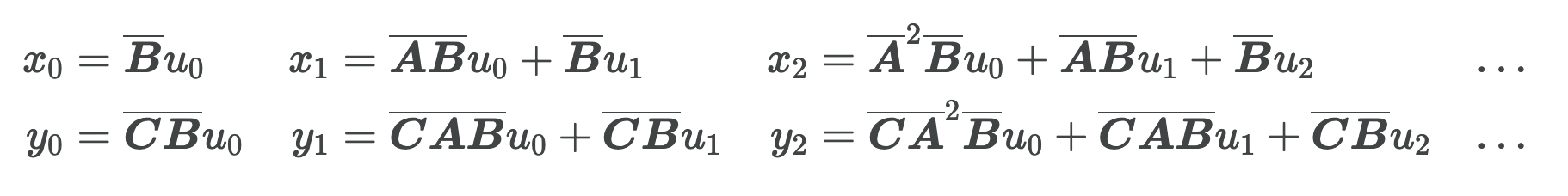 Training SSMs: The Convolutional Representation
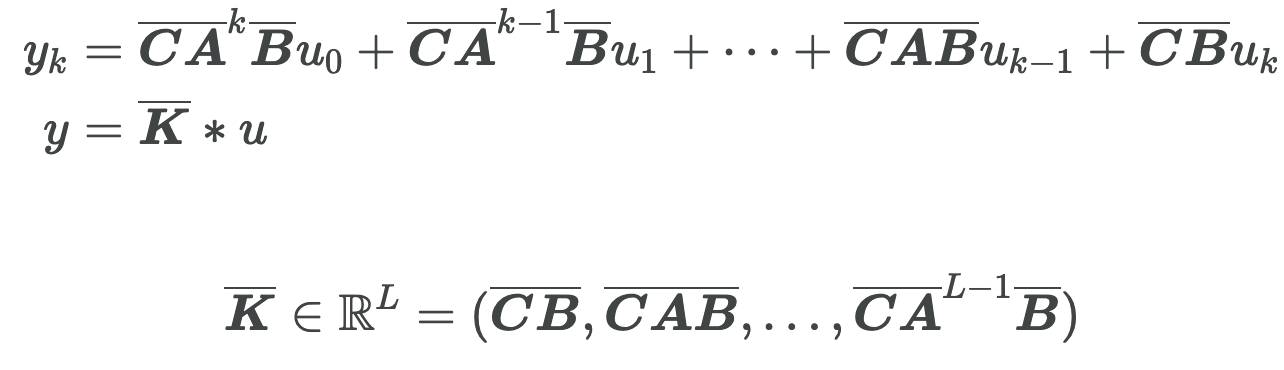 Training SSMs: The Convolutional Representation
The Convolution Theorem
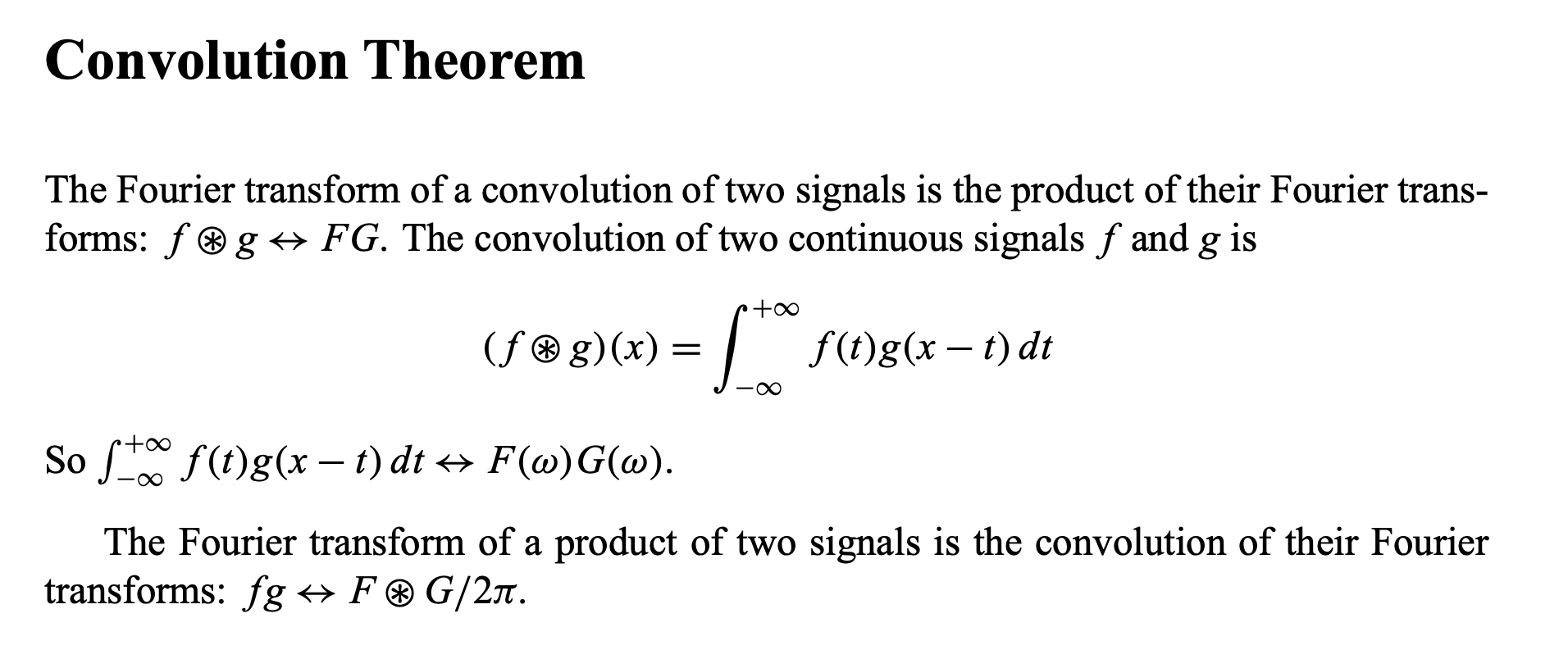 Training SSMs: FFT Transform code
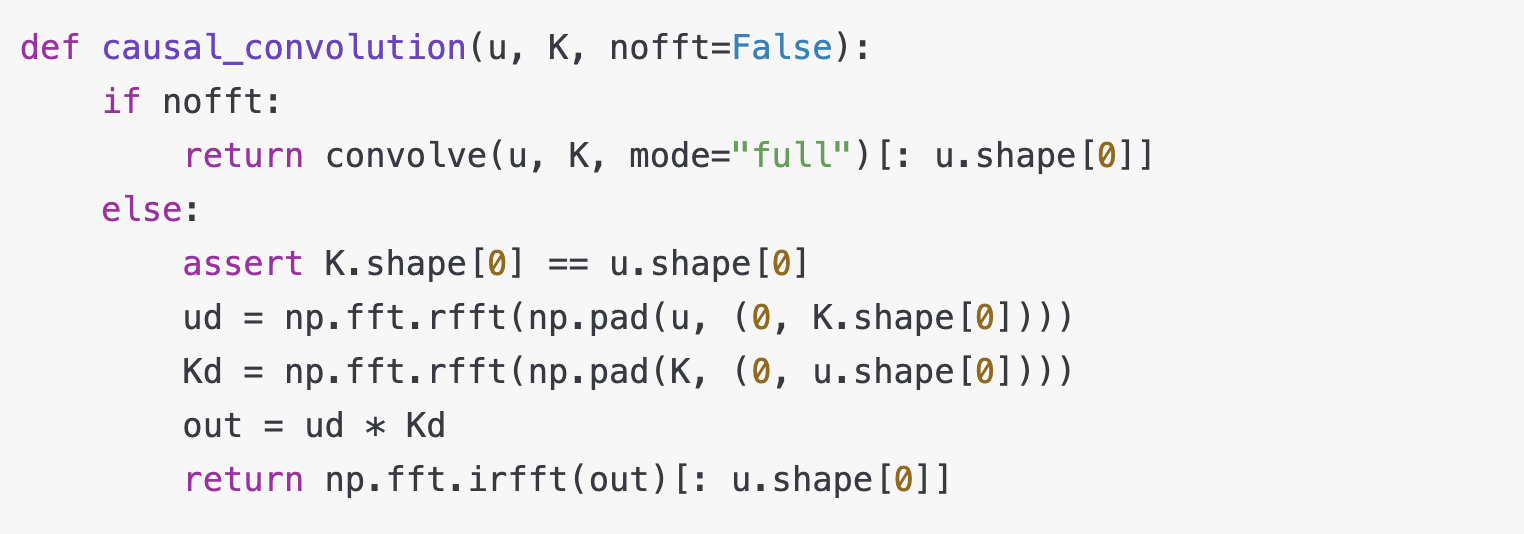 nofft: a boolean flag to choose between direct convolution (True) and FFT-based convolution
np.fft.rfft: This function computes the one-dimensional n-point discrete Fourier Transform (DFT) of a real-valued array by means of an efficient algorithm called the Fast Fourier Transform (FFT)
np.fft.irfft: is the inverse FFT function to convert it back to the time domain
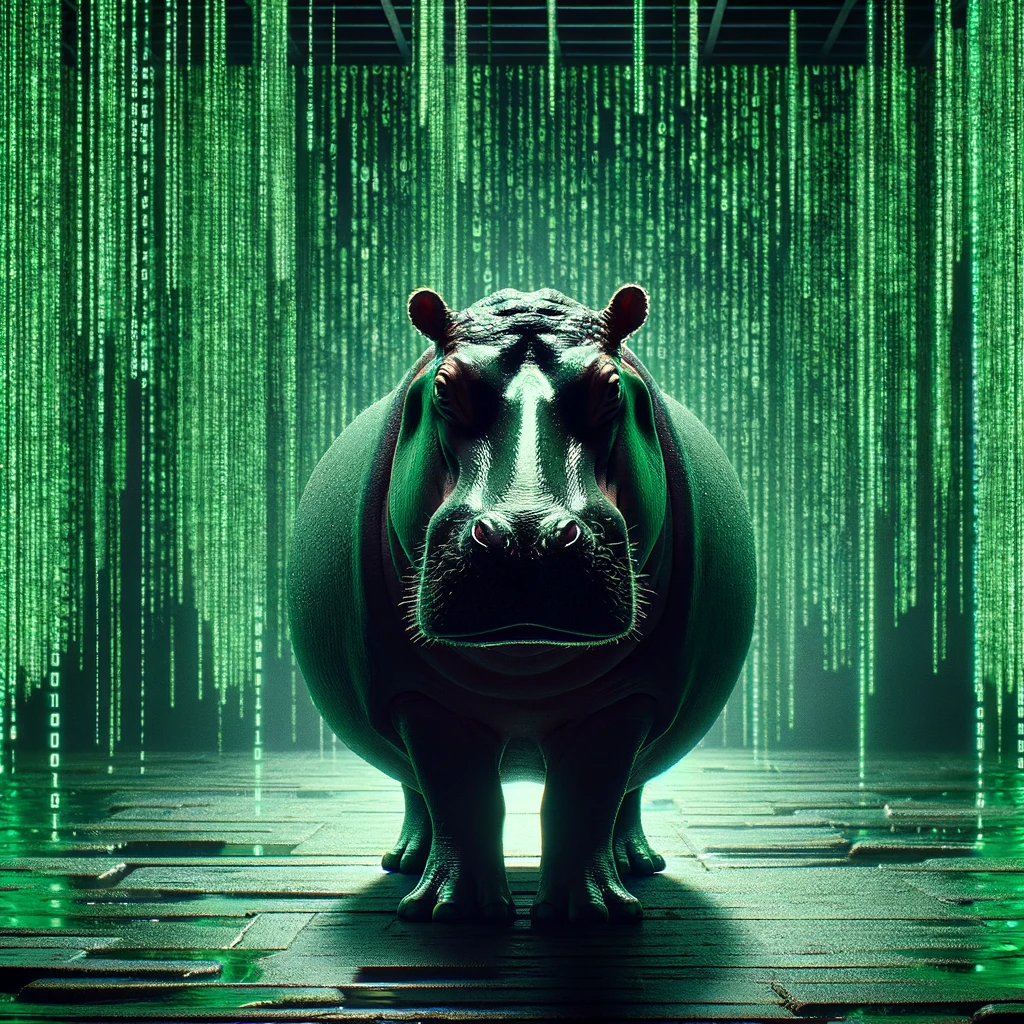 S4 & HiPPO Matrix: Addressing Long range dependency
It has been shown that basic SSM performs very poorly in practice
Why? vanishing/exploding gradients problem 
They suffer from gradients scaling exponentially in the sequence length 
For long-term dependency, we need something better 
Use HiPPO Matrix in SSM to get S4
S4 is a special SSM
What is S4
SSM + HiPPO + Structured Matrices = S4

HiPPO: Use special formulas for A, B Matrices in SSM

Matrix A is basically can be seen as the matrix that captures the previous state. It also decides how the information is copied.
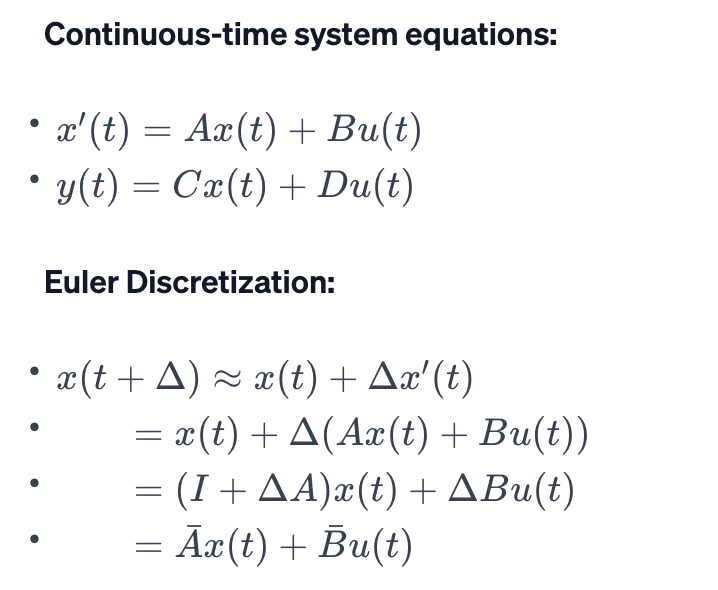 HiPPO Matrix:
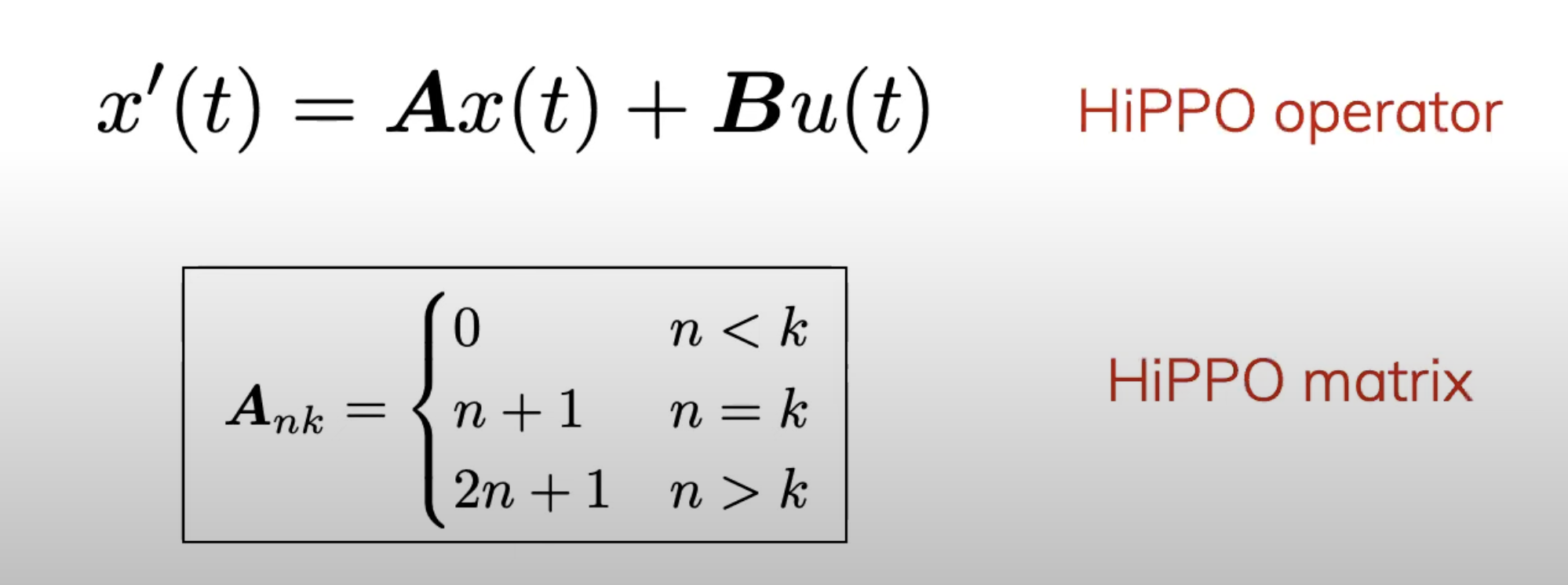 Example of HiPPO: Reconstruction of function
u(t) is our input function
We pass it through HiPPO to get the higher dimension latent state x(t)
x(t) is a vector of dimension size 64
We use linear projection to get red line for reconstruction function y(t)
After 10000 steps it can perfectly reconstruct the most recent part of the function
As we go backward in time, the accuracy of reconstruction drops as our state size 64 << 10000 steps
Green line is the weight matrix for reconstruction, saying that recent history matters more than older one
It can be used for online function reconstruction
credit: https://srush.github.io/annotated-s4/
How HiPPO Matrix keep track of history?
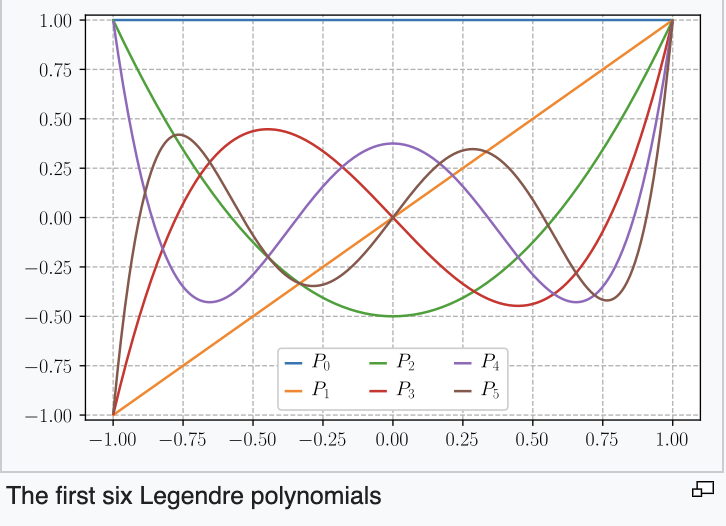 It produces a hidden state that memorizes its history
keeps track of the coefficients of a Legendre polynomial
These coefficients let it approximate all of the previous history
Legendre polynomial are a system of complete and orthogonal polynomials
How HiPPO Matrix keep track of history? Example
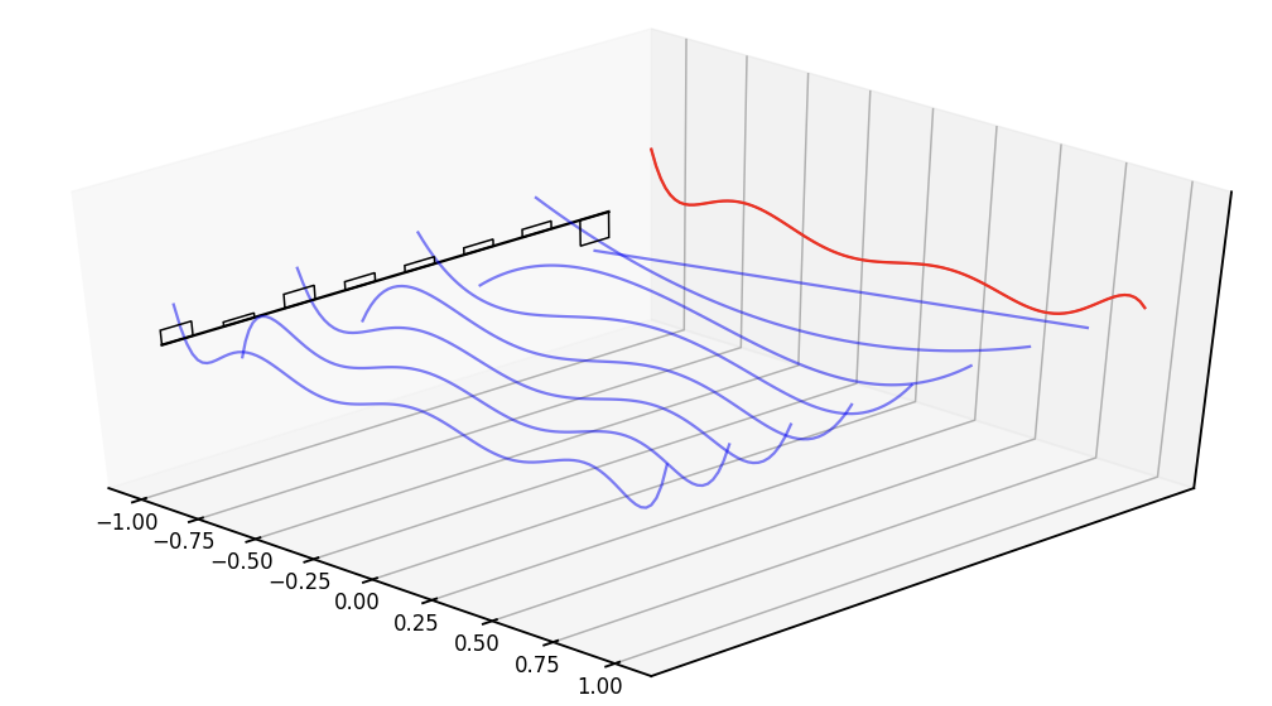 Red line represents that curve we are approximating
Black bars represent the values of our hidden state
Each is a coefficient for one element of the Legendre series shown as blue functions
HiPPO matrix updates these coefficients each step
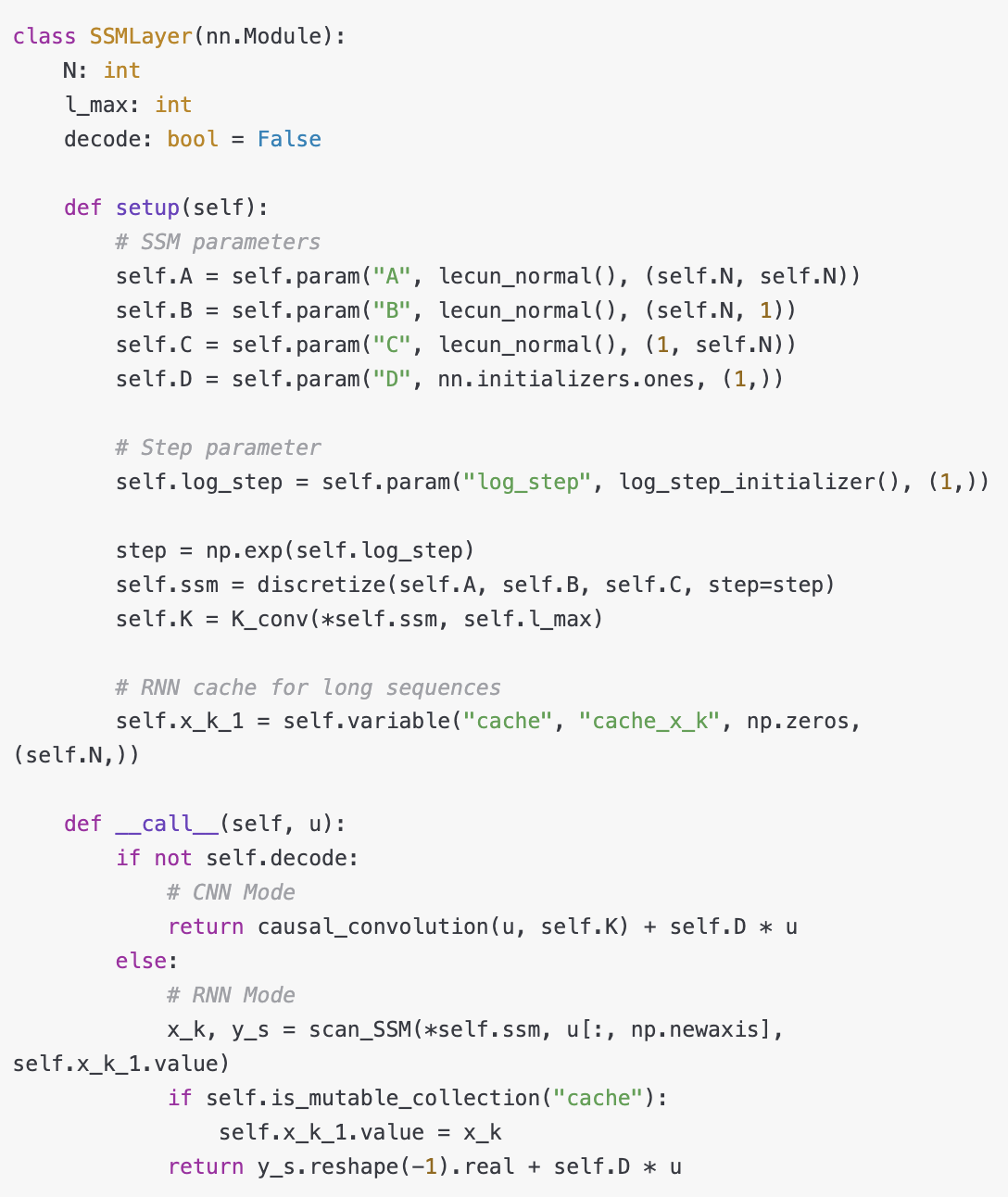 SSM Neural Network
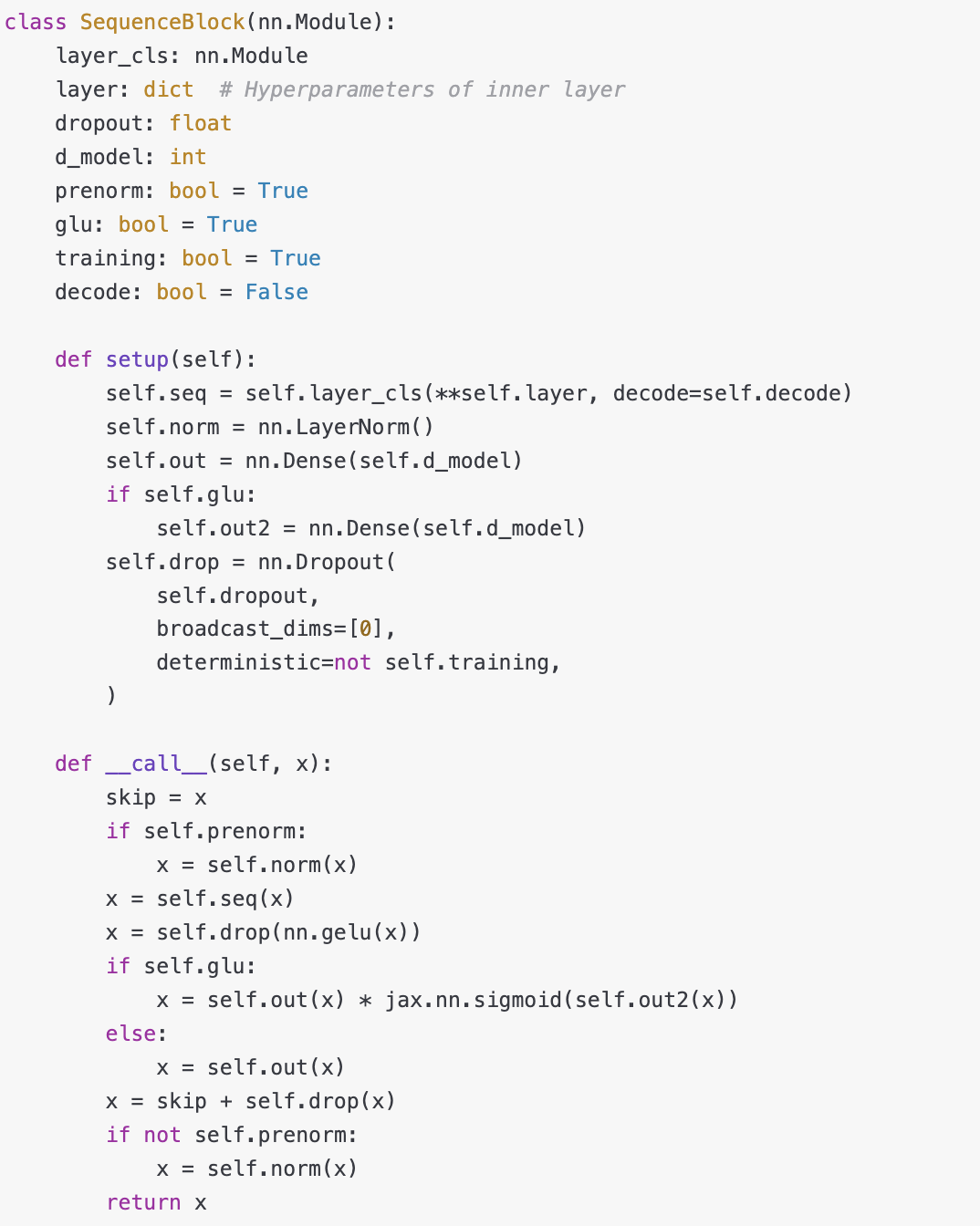 SSM Neural Network
The SSM Layer can be put into standard NN layer
Here the dropout and layer norm is added
Experiment: Generating MNIST digits
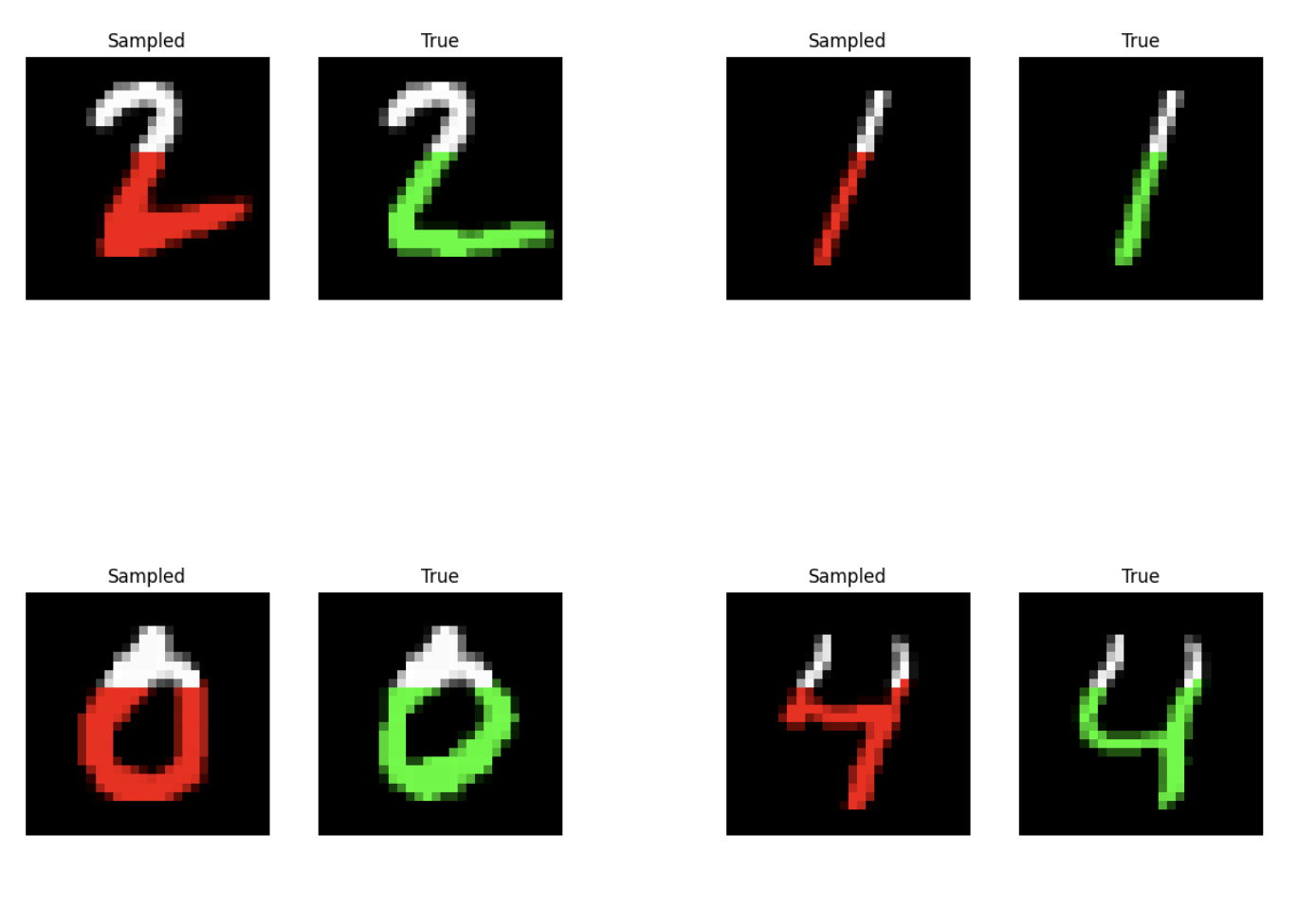 Task: Given the initial the first few pixels, generate the rest of MNIST digit 
It should predict the entire sequences of pixels
How it works? we feed in a sequence of pixels into the model and it predict the next one 
Like language modeling
S4 is on the left and ground truth is on the right. 
White pixels shows the initial state
They have not performed as well as attention on important modalities such as language. 
key weakness: inability to perform content-based reasoning
Mamba tries to address these weaknesses
SSM weaknesses
Mamba
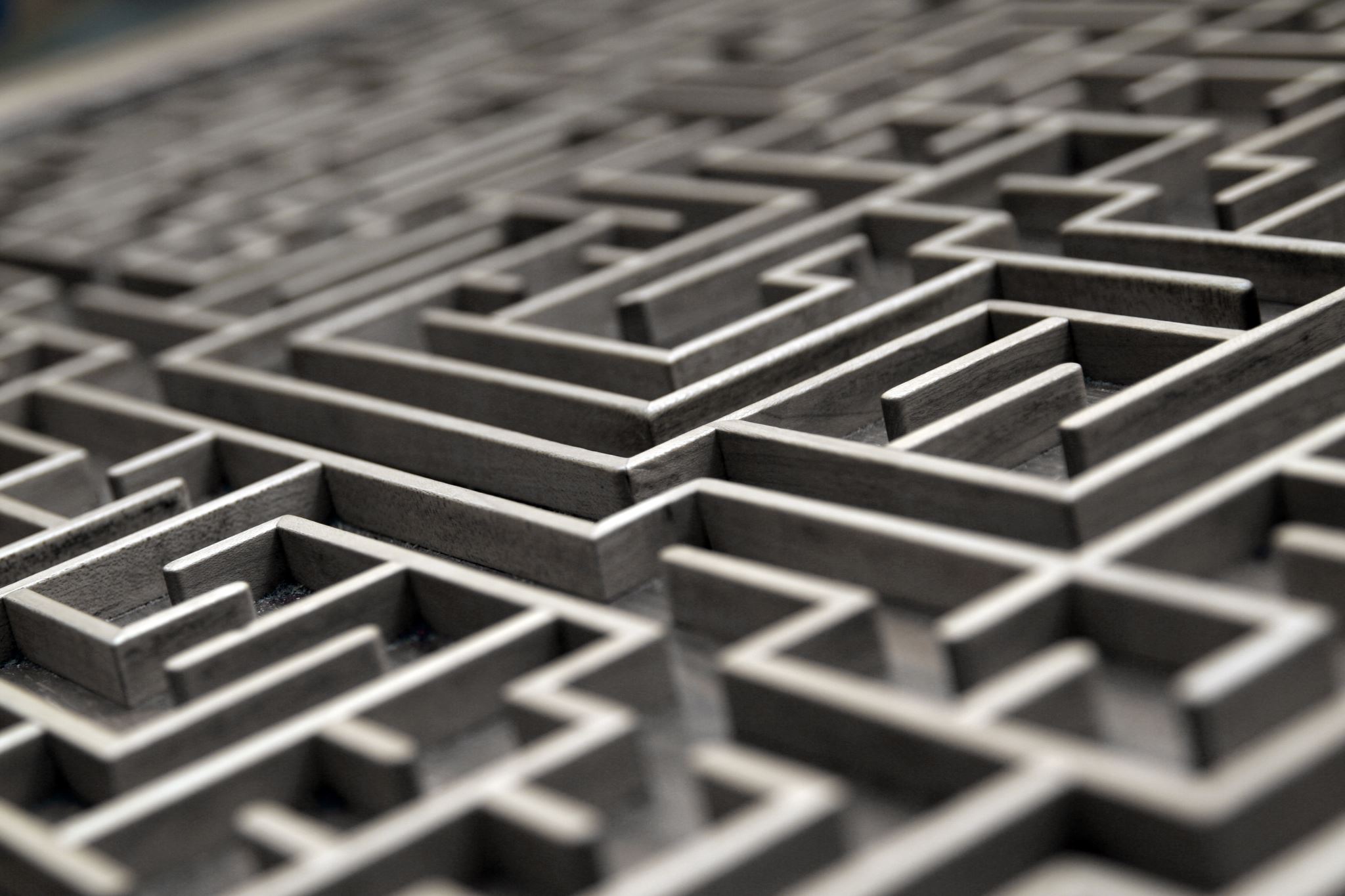 Mamba
Mamba has several improvements in comparison with previous methods:
Introduces discrete modalities, allowing the model to selectively propagate or forget information along the sequence length 
Introduces hardware-aware parallel algorithm in recurrent mode 
these selective features are integrated into a simplified end-to-end neural network architecture without attention or even MLP blocks
Benefits of Mamba
It has faster inference (5× higher throughput than Transformers) 
It has linear scaling in sequence length 
These features allows Mamba to be used on larger sequence length up to millions
It achieves state-of-the-art performance across several modalities such as language, audio, and genomics 
It proposes new class of SSM to cover the weaknesses of preceding models
Improvement
Selection Mechanism
the ability to efficiently select data in an input-dependent manner 
focus on or ignore particular inputs 
Introduces a simple selection mechanism by parameterizing the SSM parameters based on the input 
This allows the model to filter out irrelevant information and remember relevant information indefinitely
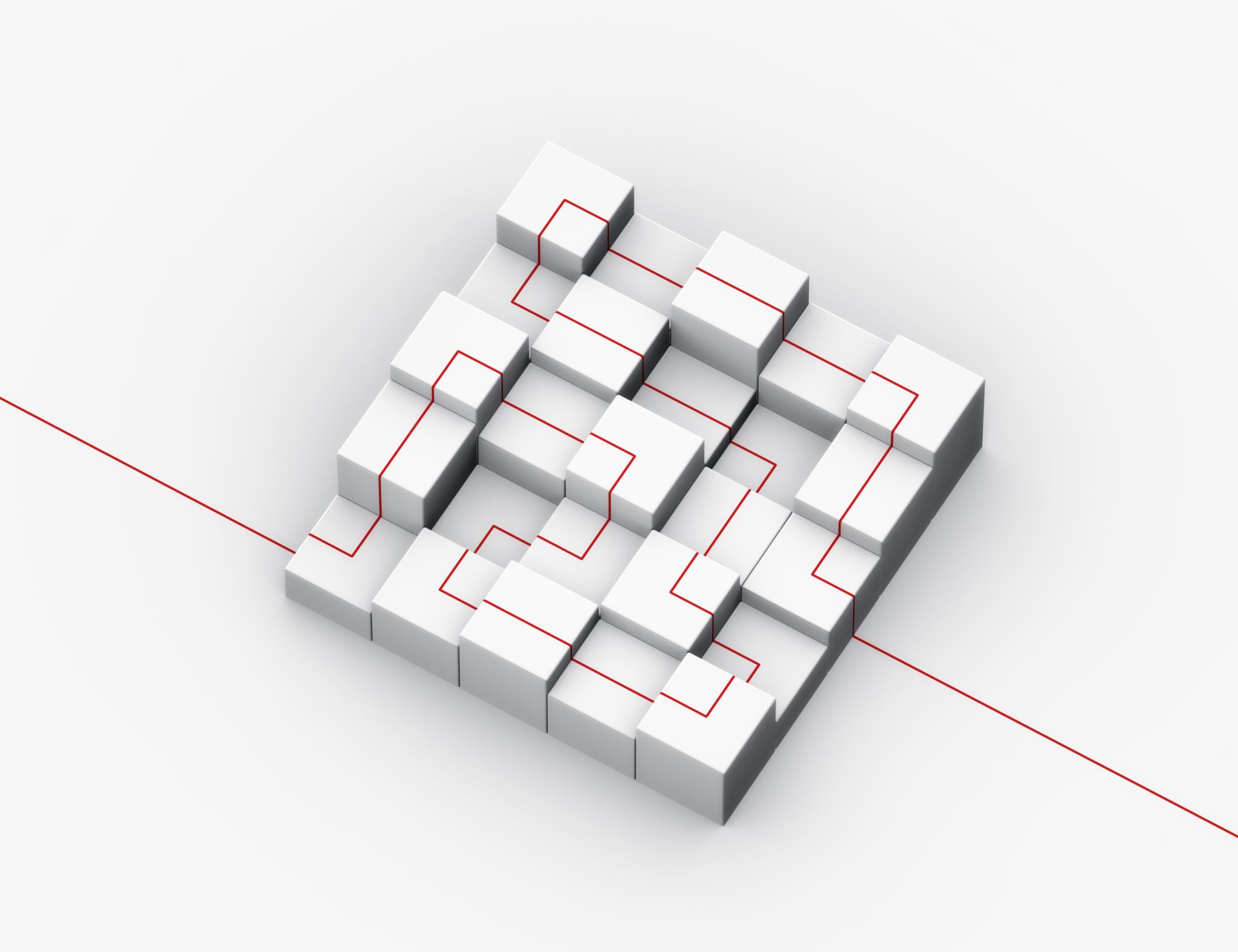 Improvement
Architecture
Simplify prior designs
MLP block of Transformers is compressed into a single block
leads to a simple and homogenous architecture design 
Includes selective state spaces
Selective State Space block
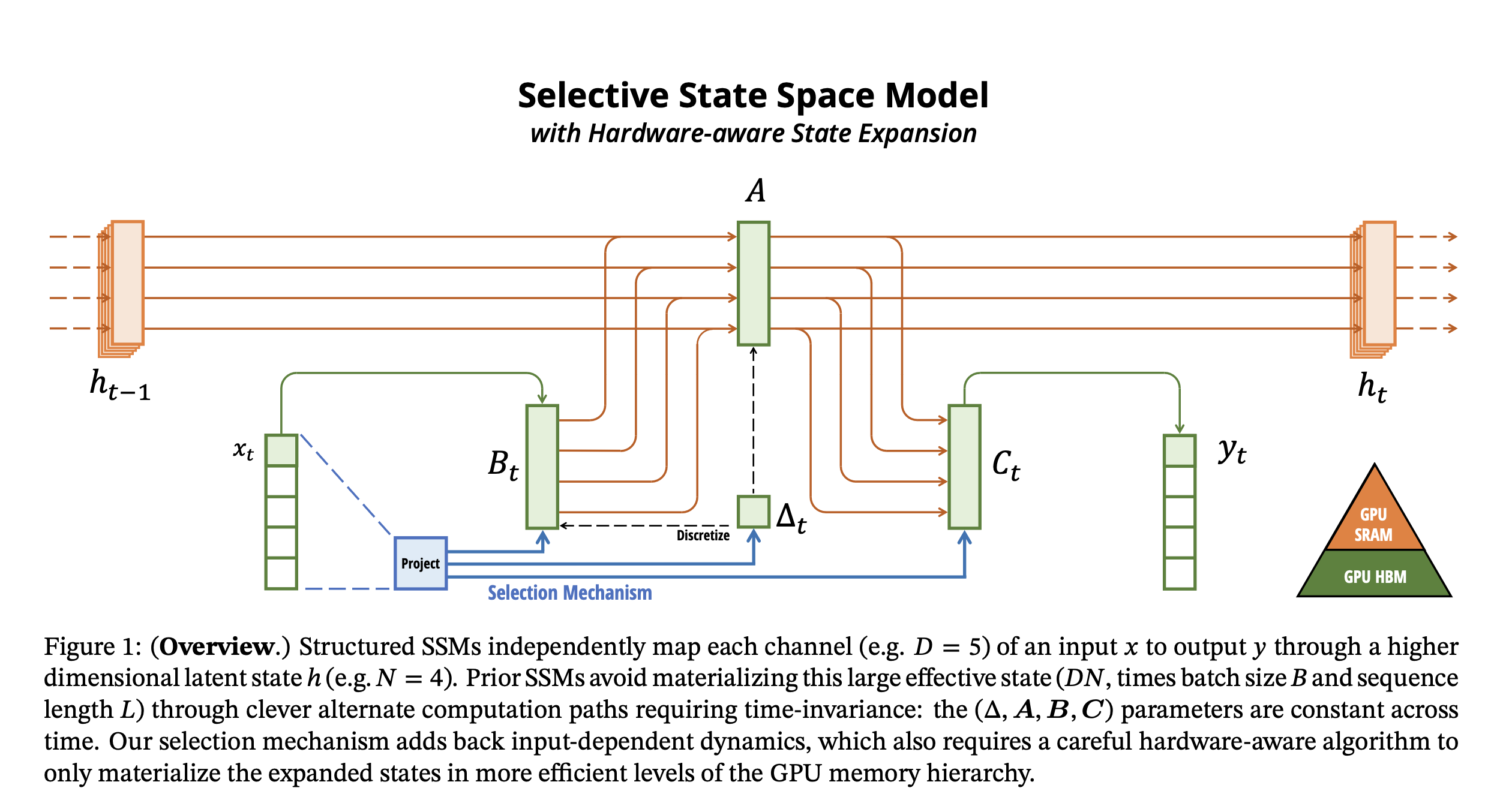 Credit: Gu, A., & Dao, T. (2023). Mamba: Linear-time sequence modeling with selective state spaces. arXiv preprint arXiv:2312.00752
Selective State Space (Motivation)
Fundamental problem of sequence modeling is compressing context into a smaller state. 
Attention is both effective and inefficient 
Autoregressive inference requires explicitly storing the entire context 
On the other hand, recurrent models are efficient because they have a finite state 
Recurrent models effectiveness is limited by how well this state has compressed the context 
Efficient models must have a small state
Effective models must have a state that contains all necessary information from the context. 
Mamba achieves this balance by using selection
Selective State Space Example (Motivation)
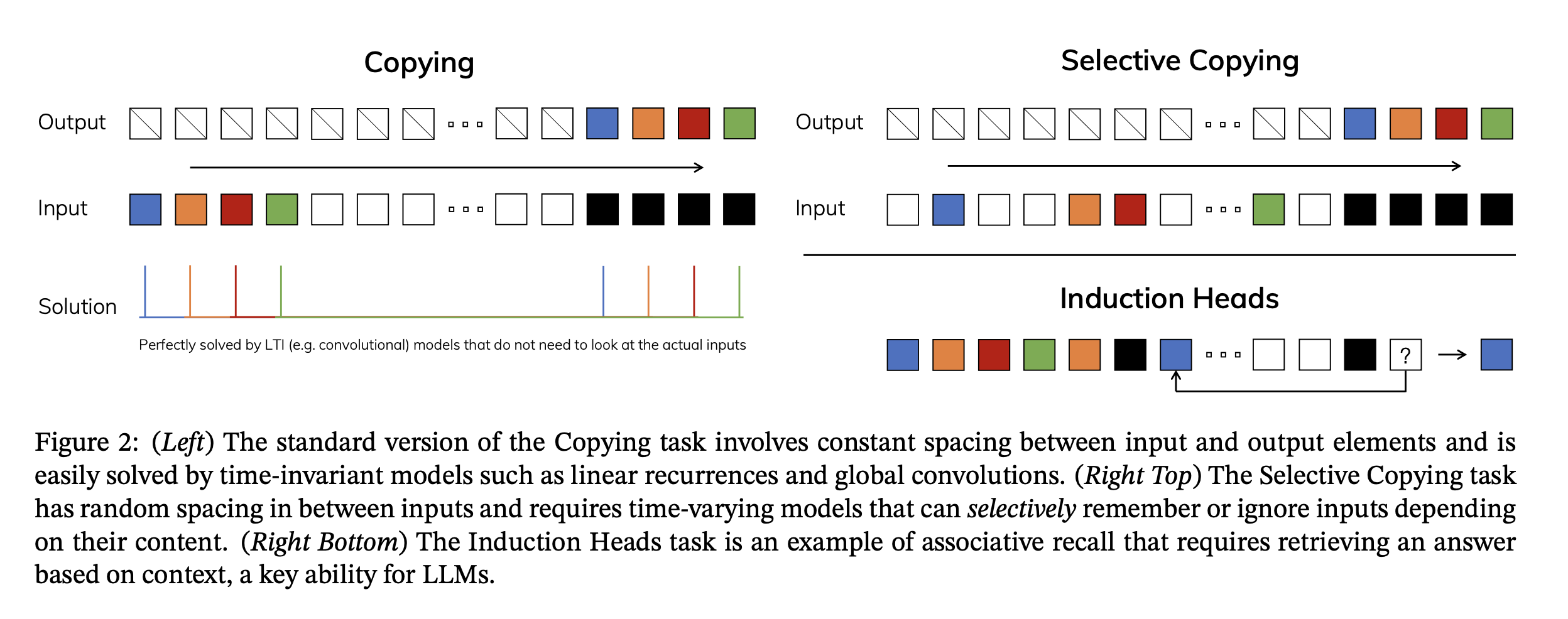 Consider two simple tasks:
Copying: The model should produce the same output as input but time shifted. This can be done with S4
Selective copying: The model should only output colored tokens and not the white ones. Example: Removing bad words from tweet. Here S4 fails, mamba wins
Incorporating a selection mechanism into models provides more efficient solution
It keeps ignoring irrelevant inputs
White tokens in selective copying is irrelevant
S4 fails because it cannot do content-aware reasoning
Credit: Gu, A., & Dao, T. (2023). Mamba: Linear-time sequence modeling with selective state spaces. arXiv preprint arXiv:2312.00752
Selective State Space Example (Motivation)
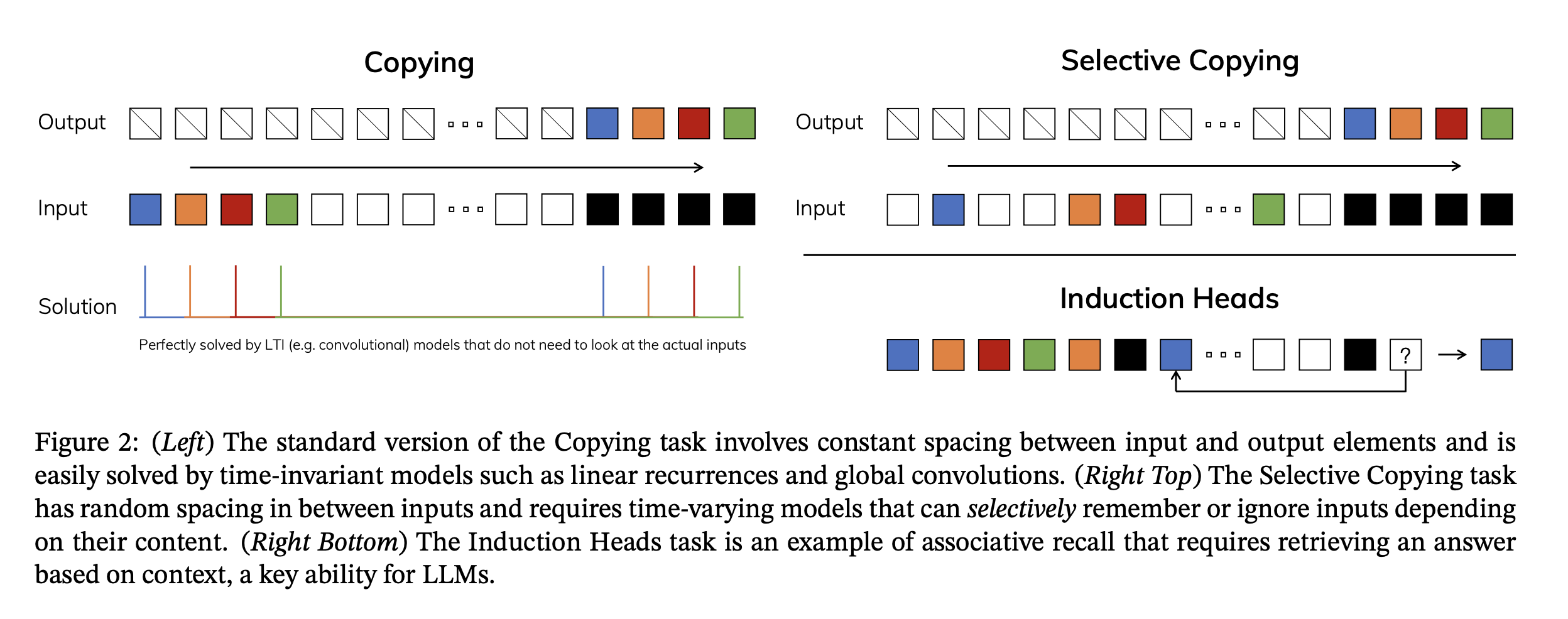 Consider another simple task:
Induction Head: The model require to recall information from previous input to build the next output. For example: remembering after each black token, blue token comes. S4 fails, Mamba wins	
The main reason why S4 fails is because all its matrices A, B, C, D are constant over time and does not change. 
So, S4 it loses its content awareness over time.
Credit: Gu, A., & Dao, T. (2023). Mamba: Linear-time sequence modeling with selective state spaces. arXiv preprint arXiv:2312.00752
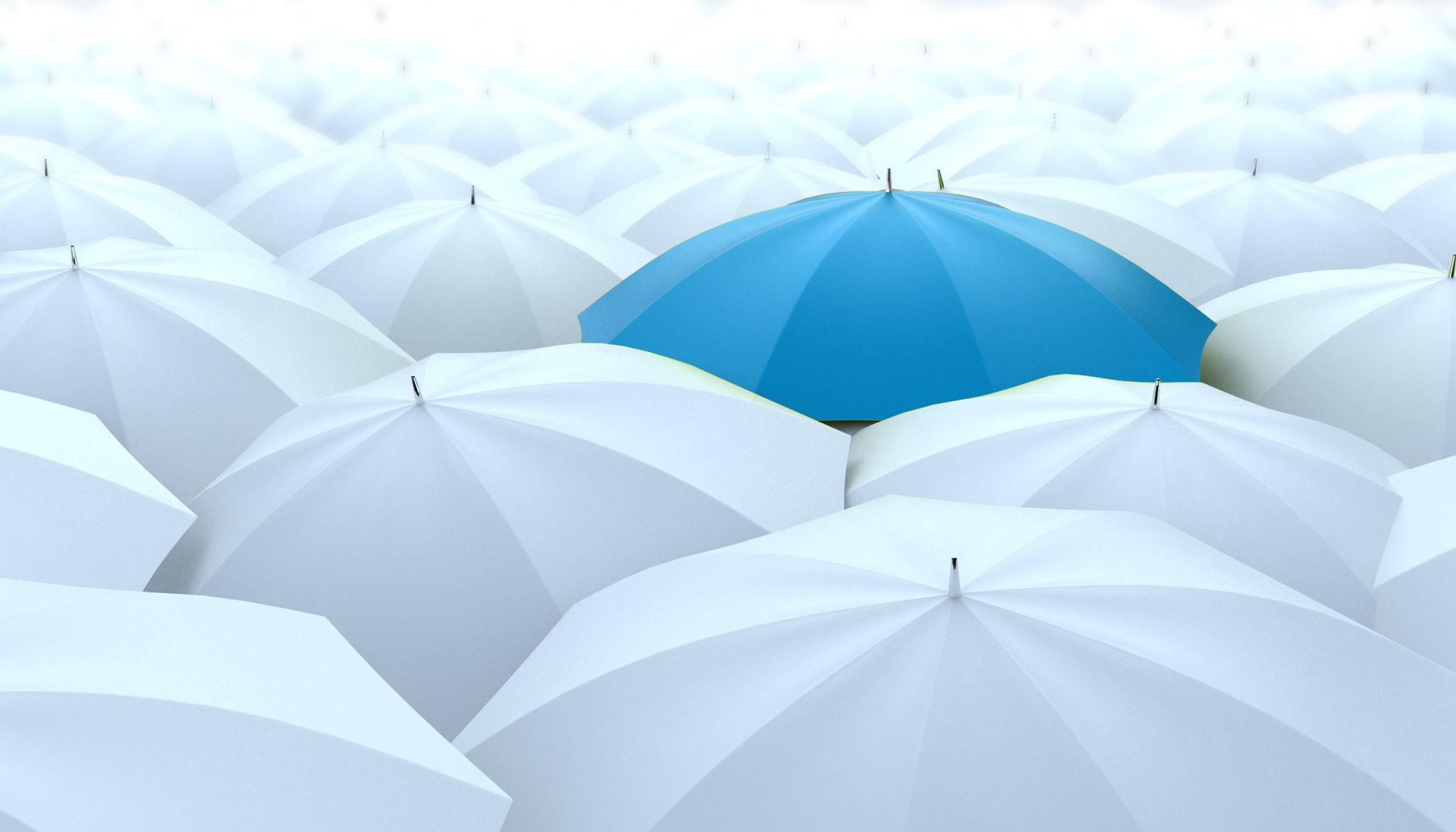 Main Difference between Mamba and S4
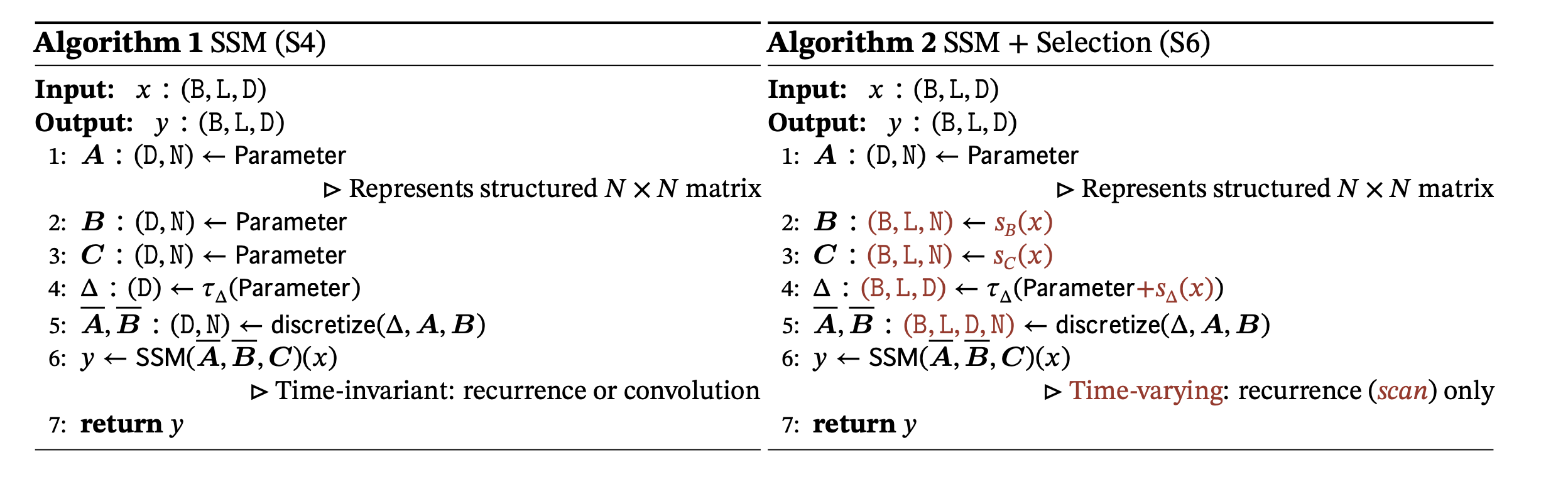 (Batch size, sequence length, token dimension)
Dimension of hidden state is N, A captures history
These are functions of x, L refers to each token in the sequence
Step size for discretization (learned)
Selective State Space (Algorithm)
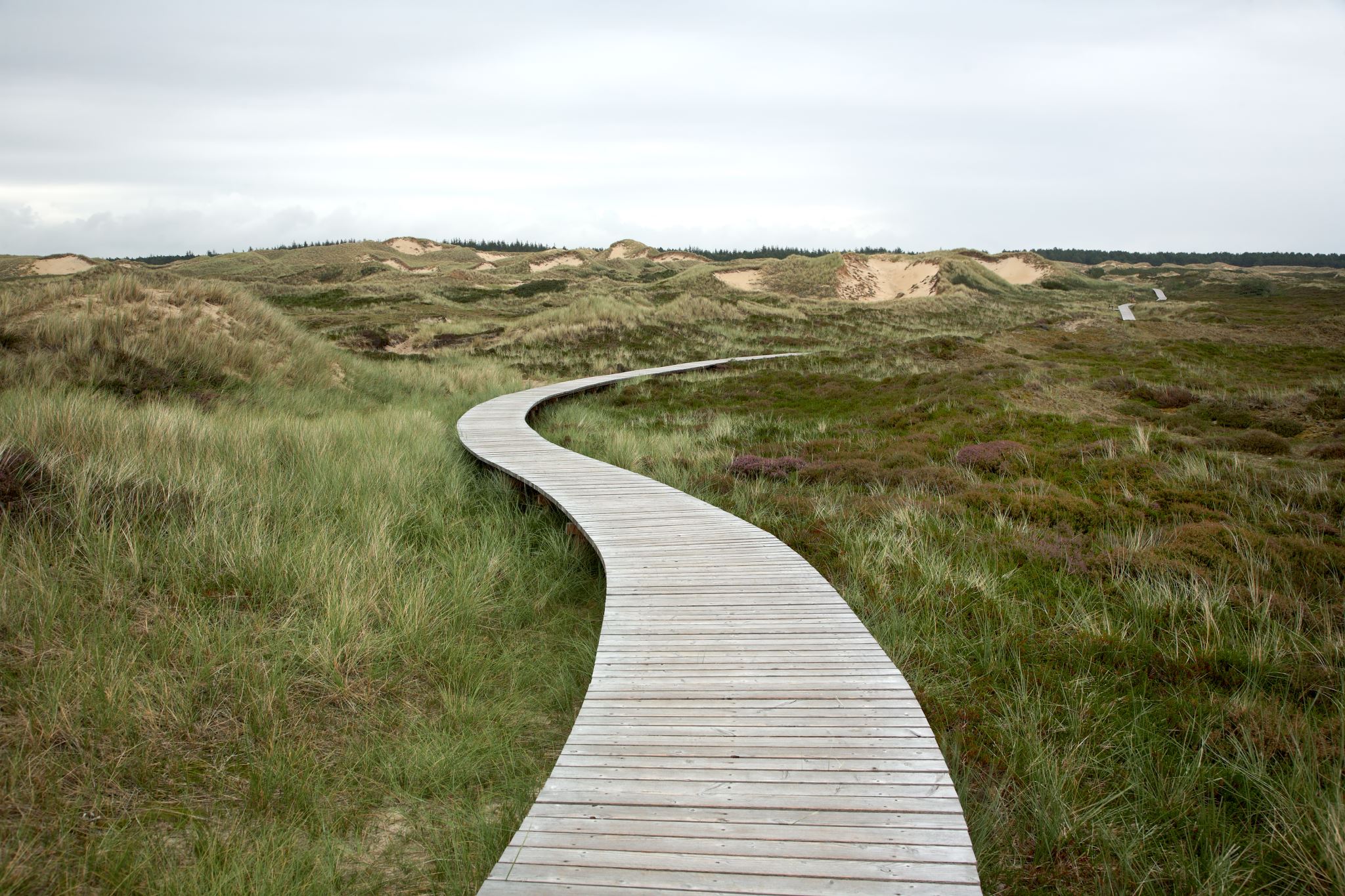 Punchline
Mamba moves S4 a little bit closer to LSTM models by introducing time-dependant transition from time step to time step in processing input sequence.
It still preserve the quality of S4 in processing input sequence in one pass like transformers
Mamba Architecture:A Simplified SSM Architecture
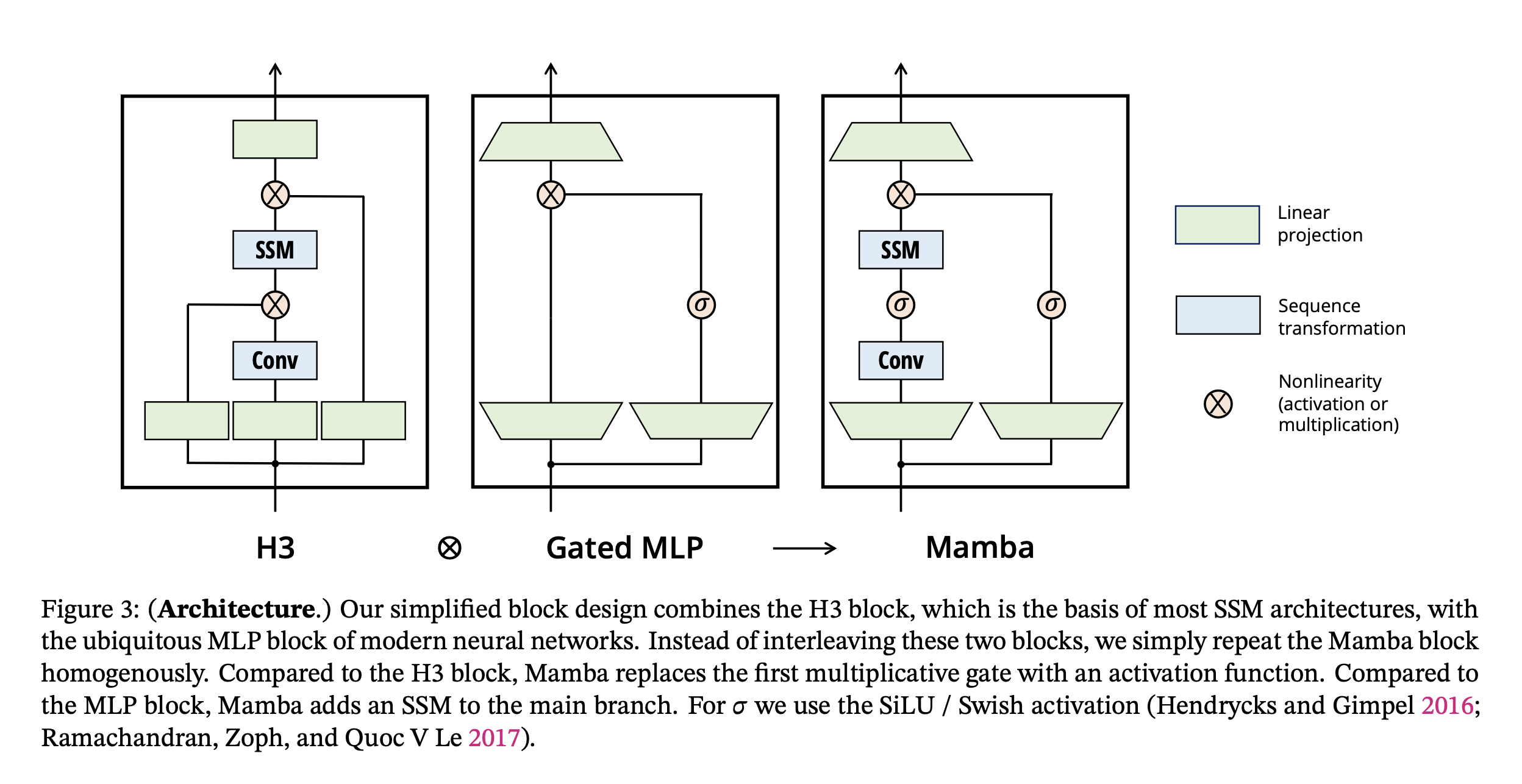 Right figure shows Mamba Architecture
Mamba simplify this architecture by combining MLP and linear attention components into one block 
It also has gating mechanism to keep or modify passed info through the network
SSM block here is the previous selective state architecture shown in slide 17:
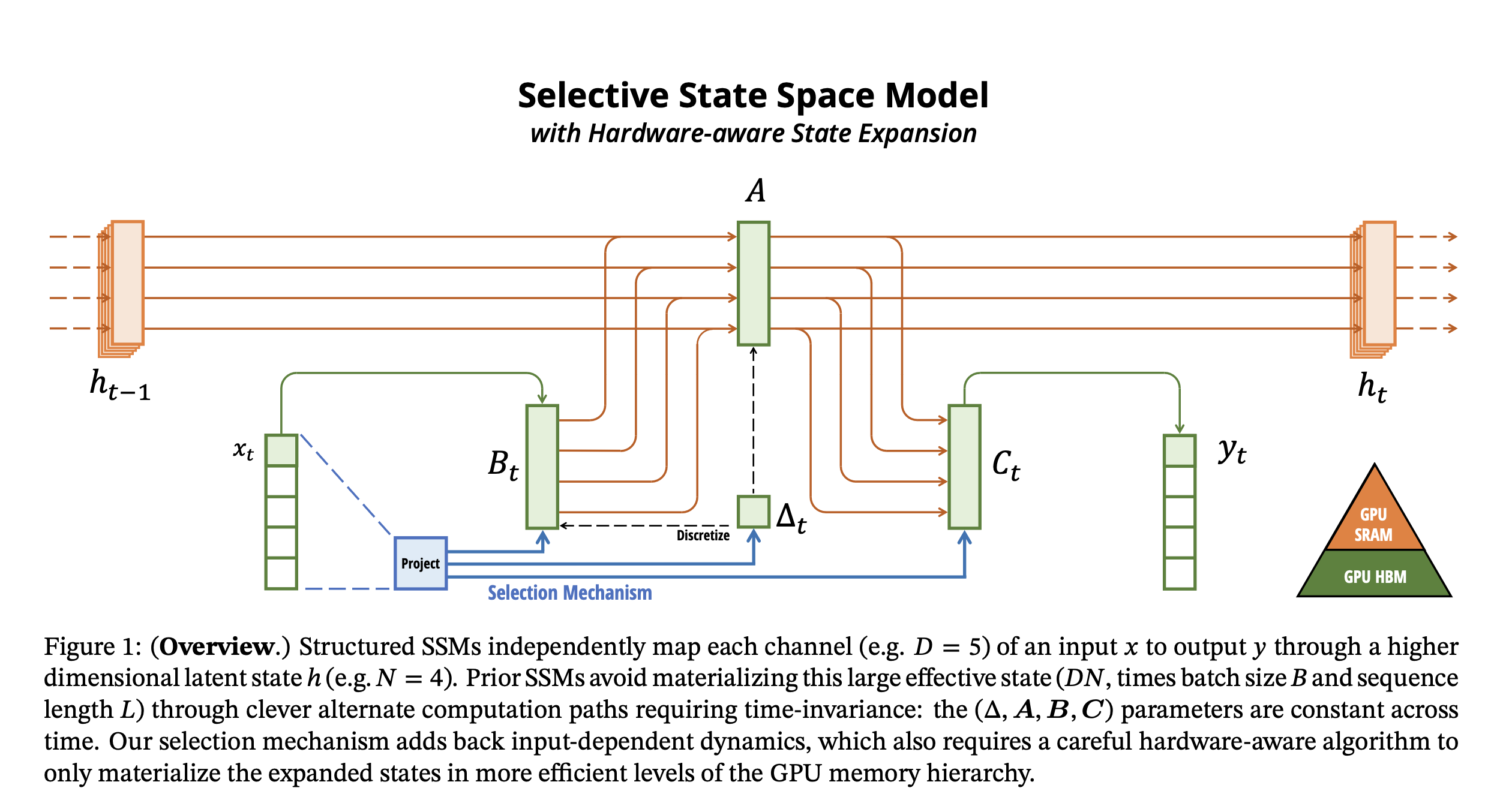 Empirical Evaluation
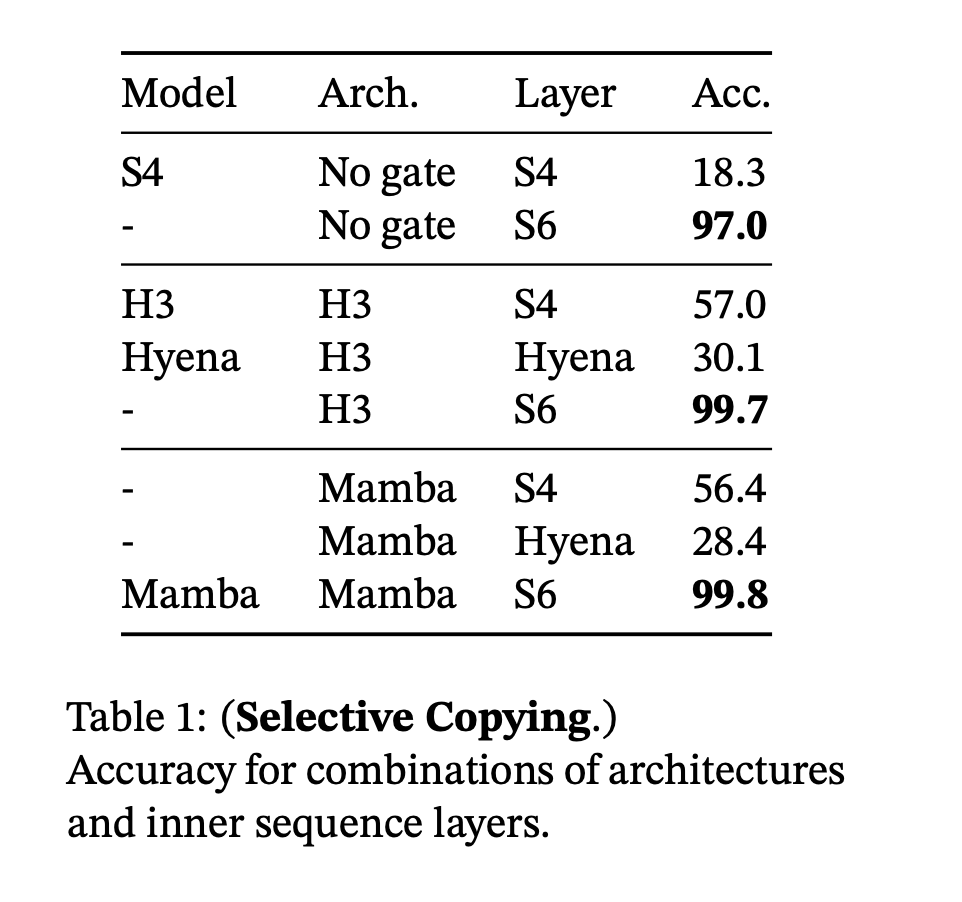 Selective Copying task: synthetic tasks for sequence modeling, designed to test the memorization abilities of recurrent models
Empirical Evaluation
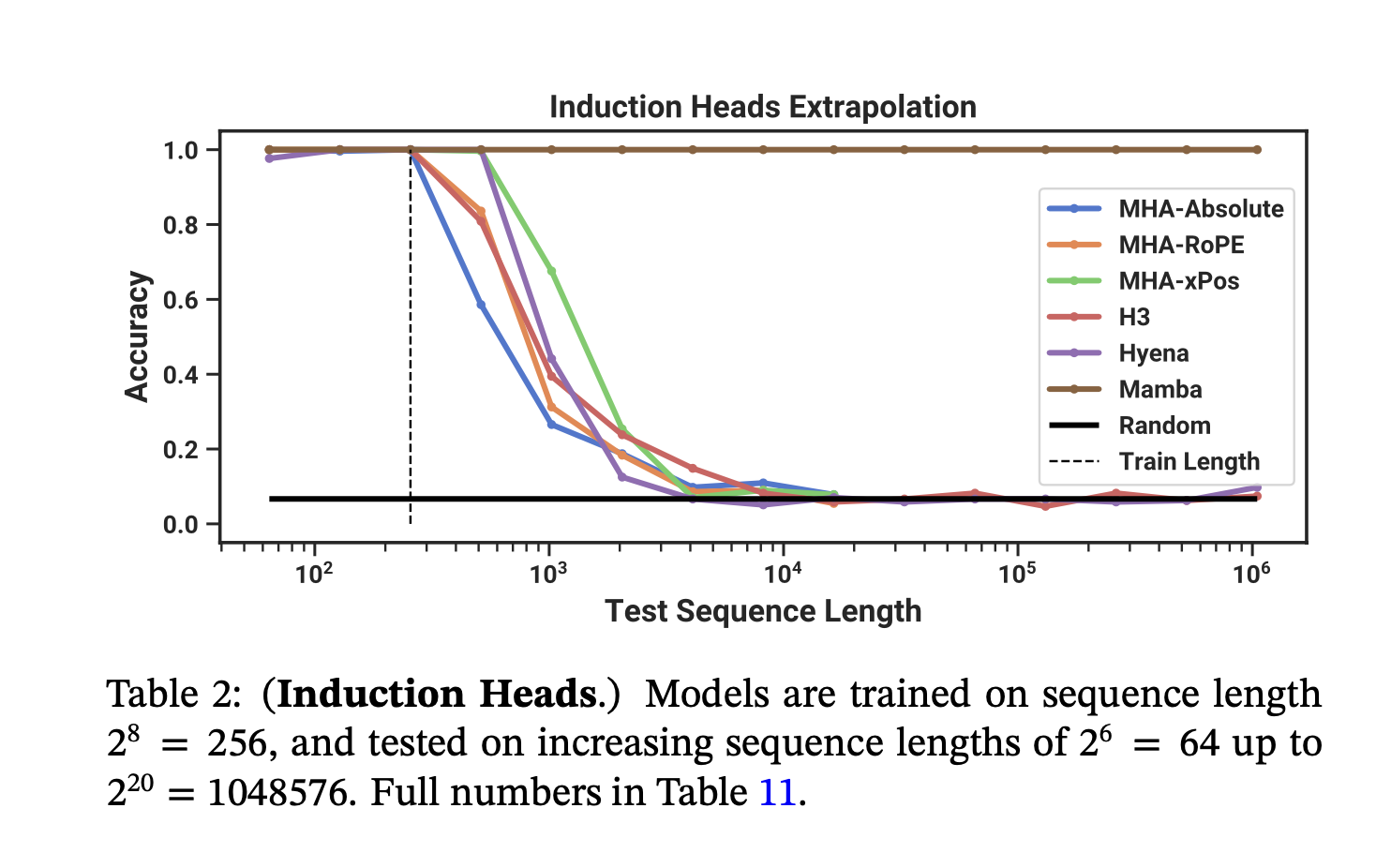 Induction Heads: requires models to perform associative recall and copy
For example, if the model has seen a bigram such as “Harry Potter”, then the next time “Harry” appears in the same sequence, the model should be able to predict “Potter” by copying from history. 
This experiment shows the strength of Mamba for longer sequence length
Down Stream Evaluation (DNA Modeling)
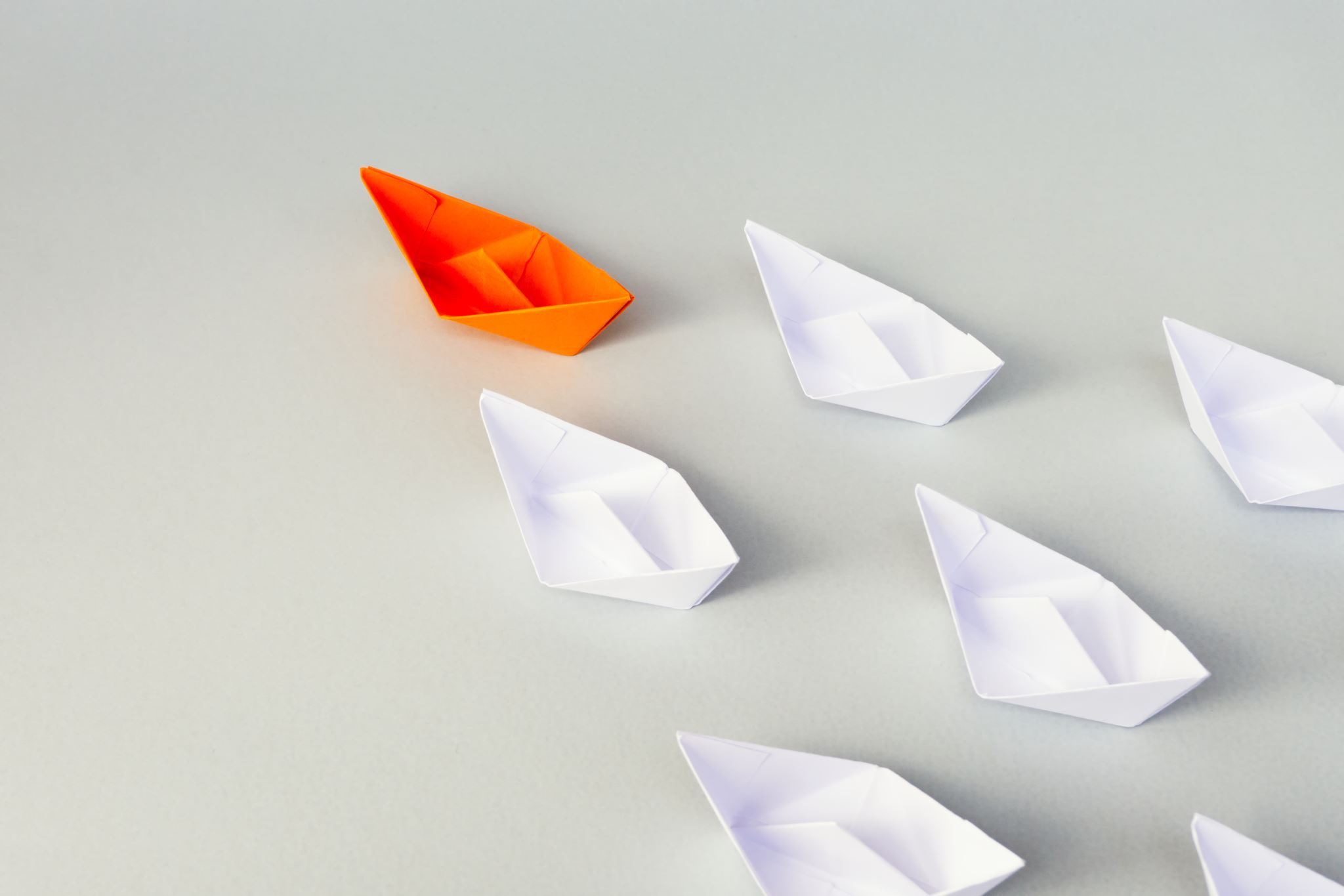 Summary
Introduction to State Space Models
Weakness of Transformers
RNN Representation
CNN Representation
HiPPO Matrix
S4 models
Mamba
Benefits of Mamba
Selective State Space block
Comparison with S4
Connection with LSTM